Южно-Уральский Государственный УниверситетФилиал в г. МиассеГеологический факультет

Дипломная работаМинералогия габброидов Суроямского массива
Быковский Михаил Павлович

                                                       Заведующий кафедрой: д. г. - м. н. Белогуб Е.В.                                    Руководитель: д. г. - м. н. Белогуб Е.В.                                      Рецензент: к.г. - м.н. Артемьев Д. А.  

Миасс2013
Положение комплекса
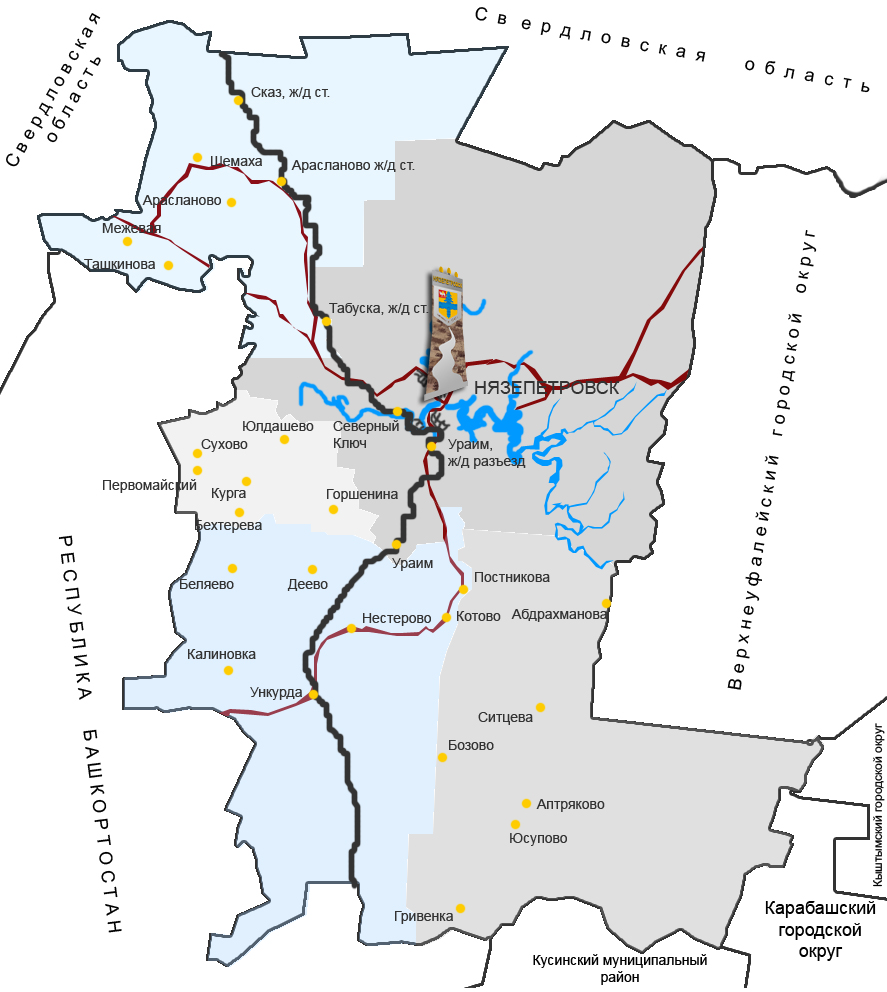 Суроямский массив щелочных пироксенитов, в зоне которого и расположено месторождение, занимает площадь 15 км2  и находится в 25 км на юго-восток от г. Нязепетровска.
Месторождение является комплексным на ванадий-содержащие титаномагнетитовые руды, полевошпатовой керамическое и апатитовое сырье, вскрышные породы пригодны для производства кирпича. Помимо этого, в рудах присутствует золото и элементы платиновой группы. На данный момент месторождение находится на стадии разведки.
Административное положения Суроямского месторождения на карте Нязепетровского района. Красным отмечено местонахождение массива.
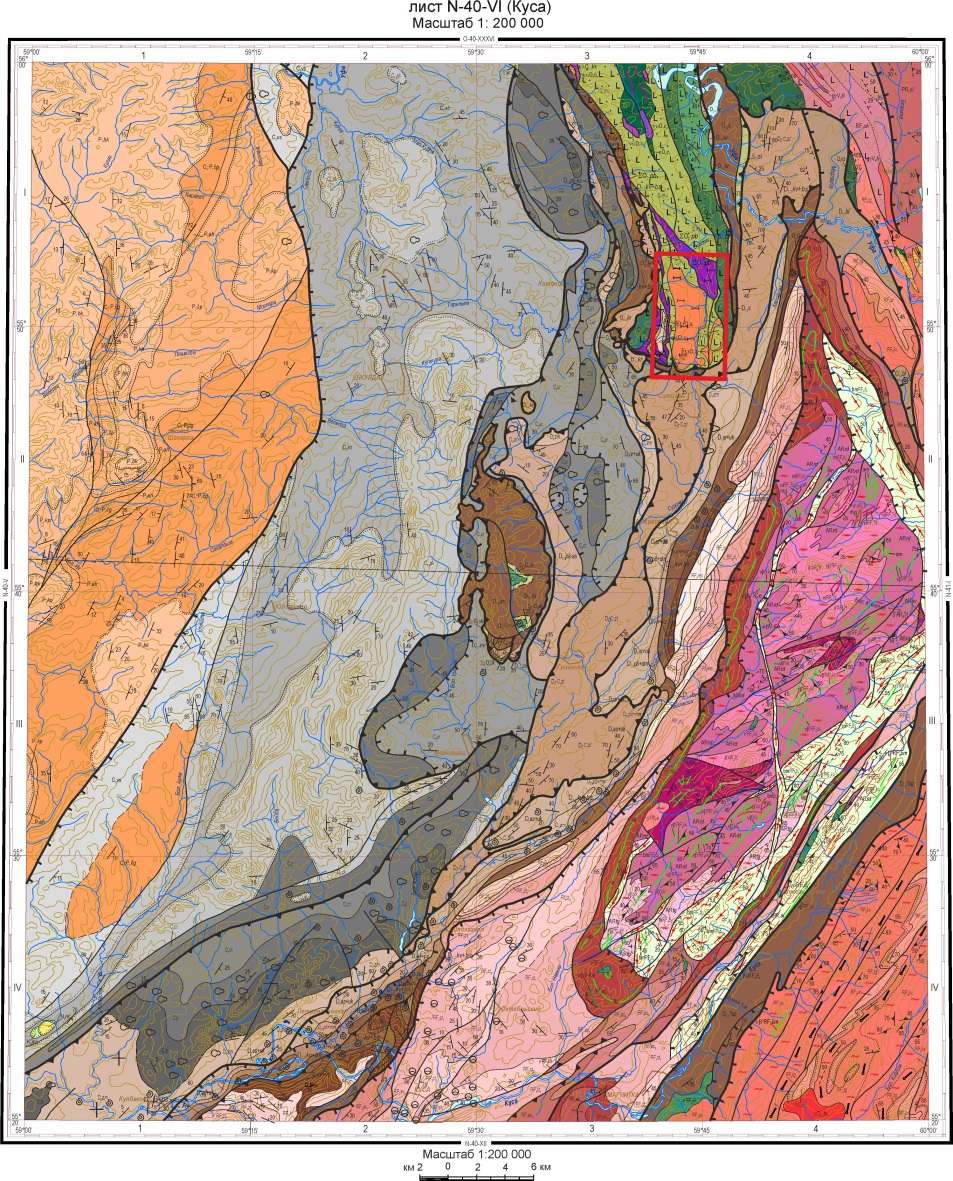 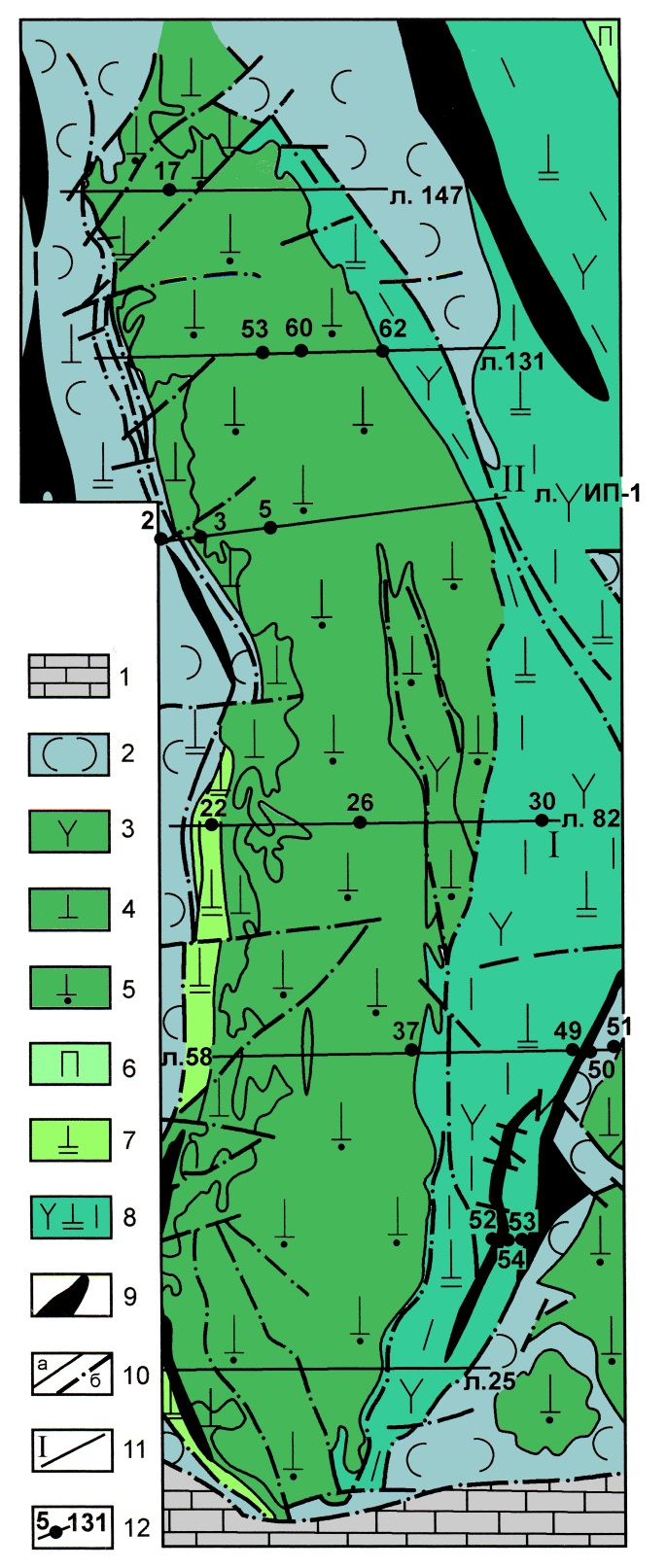 Геологическая карта листа N-40-VI, вверху (Мосейчук, 2013). Красным отмечено местонахождение массива, жёлтым пунктиром Нязепетровский аллохтон.
Геологическая карта Суроямского участка, слева (Жилин, Пучков,2009):
1 — известняки и мраморы; 2 — туфы с прослоями порфиритов (состав базальтовый); 8 — диабазы, спилиты; 4 — нефелиновые сиениты; 5 — пироксениты; 6 — магнетито- вые пироксениты; 7 — перидотиты; 8 — верлиты и пироксениты рассланцованные, сиенитизированные; 9 — серпентиниты; 10 — геологические границы (а) и тектонические нарушения (б); 11 — линии петрофизических разрезов; 12 — линии и скважины поискового бурения
Цель и задачи
Цель
изучение минералого-петрографических особенностей и химического состава габброидов Суроямского массива.

Для выоплнения данной цели были поставлены следующие задачи:
проведён анализ работ предшественников, изучавших данный комплекс;
изучен и описан керн скважин Суроямского месторождения;
проведено минералого-петрографическое описание основных пород Суроямского массива: клинопироксенитов, габброидов и сиенитов;
проинтерпретированы данные силикатного и ICP анализов; 
проанализирован состав пироксенов в клинопироксенитах и габброидах, проведено их сопоставление.
Методика работ
Полевые работы
документация керна скважин
отбор образцов и проб для изучения

Лабораторные исследования
изучение работ предшественников;
первичное описание пород по отобранным из скважин образцам;
описание пород по шлифам и аншлифам с использованием поляризационных микроскопов ПОЛАМ-Р113, Axiolab (Karl Zeiss), Olympus BX51, Axio Scope A1 (Karl Zeiss) с цифровыми приставками;
интерпретация данных силикатного анализа, предоставленных ООО НТПП «Геопоиск», проведённых в Южно-Уральском центре коллективного пользования по исследованию минерального сырья, Институт Минералогии, аттестат аккредитации № РОСС RU.0001.514536;
интерпретация данных поэлементного ICP анализа, выполненного в ИГГ УрО РАН (Екатеринбург) на масс-спектрометре ELAN 9000 (Perkin Elmer), аттестат аккредитации лаборатории РOCC RU.0001.516761, аналитик Д. В. Киселева;
определение состава клинопироксенитов, прибор РЭММА-202М с ЭДА (энергодисперсионным  анализатором), аналитик В.А.Котляров.
Точки зрения на происхождение Суроямского комплекса
В отчёте Павленина Ю. Н. (Павленин, 1984-1986) высказывается точка зрения о немагматическом происхождении клинопироксенитов, и их развитие по дунитам, и рудообразование вследствие последующих процессов метасоматоза.
В работе Зорина С. А. (Зорин, 1989) указывается следующее: 
«В зонах катаклаза и милонитизации проявился калинатриевый метасоматоз, где рудные пироксениты подверглись калишпатизации и цеолитизации с образованием эпидотизированных и хлоритизированных пород со стронцием и полевошпат-цеолитовых пород с барием (0,01-0,5 %).
По ряду авторов рудообразование произошло метасо­матически после массовой пироксенизации дунитового субстрата с последующим привносом железа, титана и ванадия и образованием рудных и безрудных пироксенитов в виде псевдостратифицированных образований.»
Этот вывод был составлен на основе работы Павленина, который так же обобщил материалы Д. С. Штейнберга и Васильева Ю. Р. (Павленин, 1984-1986).
Согласно работам этих авторов порядок минераллообразования имеет вид клинопироксен-апатит-магнетит-флогопит.
В отчёте Селивёрстова Г. Ф. (Селивёрстов, 1963-1968) рудный клинопироксенит представлен магматически образовавшимся, а последующие метасоматические породы описаны как шонкиниты и йолиты.
В свежих работах Жилина И.В. и Пучков В.Н. (Жилин, Пучков, 2000, 2009, 2010) высказывается мнение о нецелесообразном разделении процессов метасоматоза от магматических, в то же время в этих работа приведены датировки и составы, указывающие на связь этих процессов с дальнейшим геологическим развитием района.
Разрезы по буровым профилям
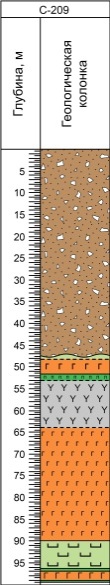 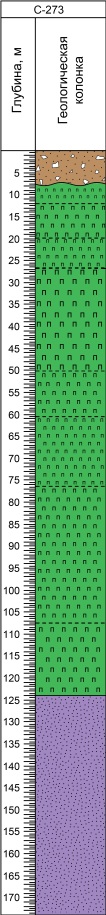 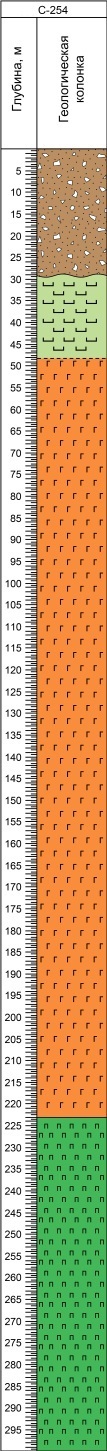 Геологический разрез по одной из линий, вверху (Пучков, Жилин, 2010).1—7 — породы с магнитной восприимчивостью выше 275 миллиединиц СИ (1); от 255 до 275 (2); от 200 до 255 (3); от 120 до 200 (4); от 12 до 120 (5); от 1 до 12 (6); менее 1 (7); 8 — нефелиновые сиениты; 9 — пироксениты и верлиты; 10 — серпентиниты; 11 — туфы и порфириты базальтового состава.
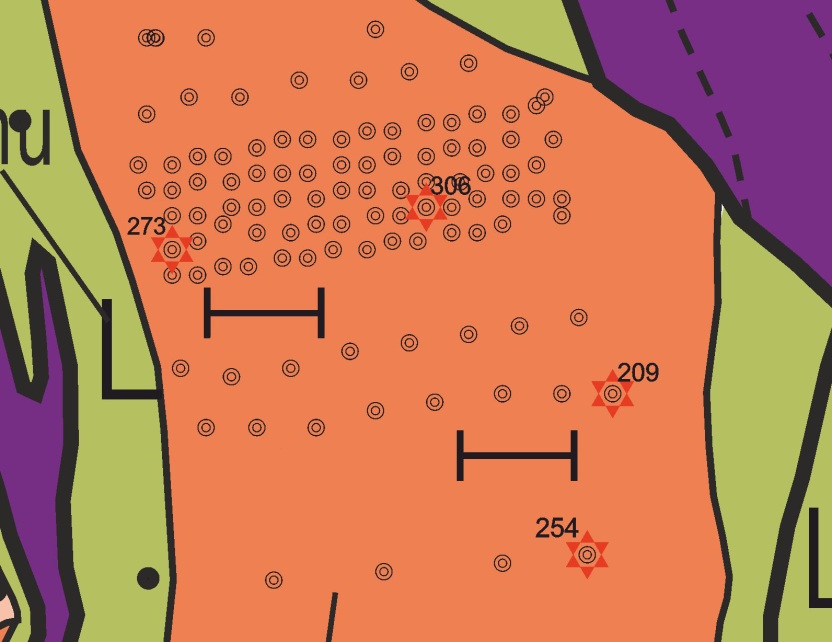 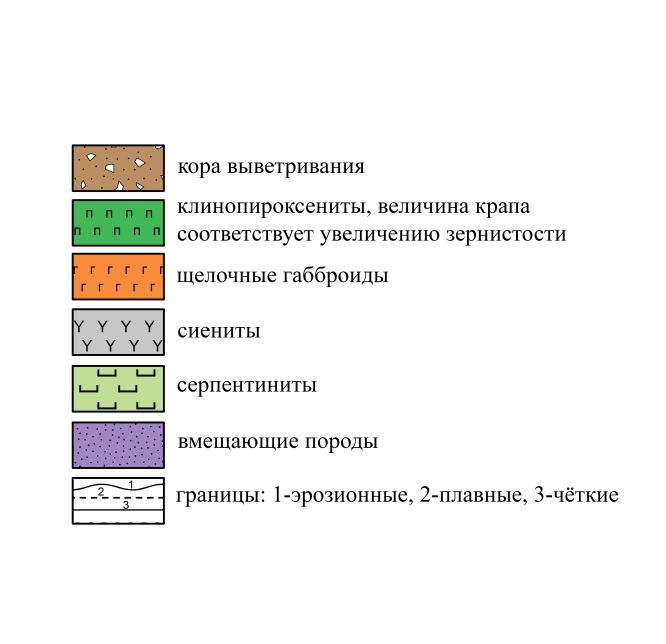 Карта фактов расположения изучаемых скважин. Красной звездой отмечены изучаемые скважины.
Стратиграфические колонки скважин 209, 273, 254
Оливиновый клинопироксенит (Верлит)
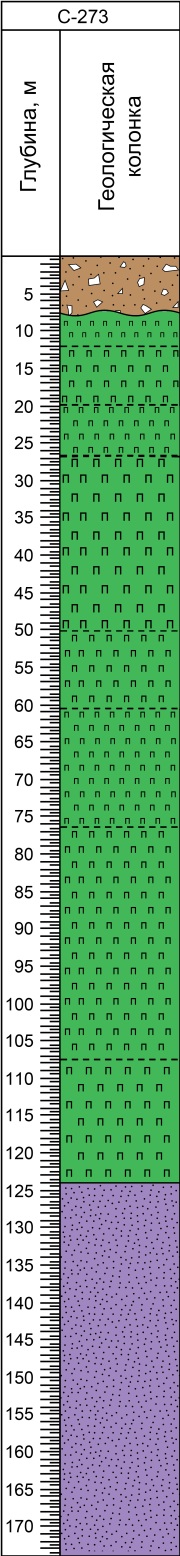 Стратиграфическая колонка скважины 273, справа, документировал Иванушкин А. Г.
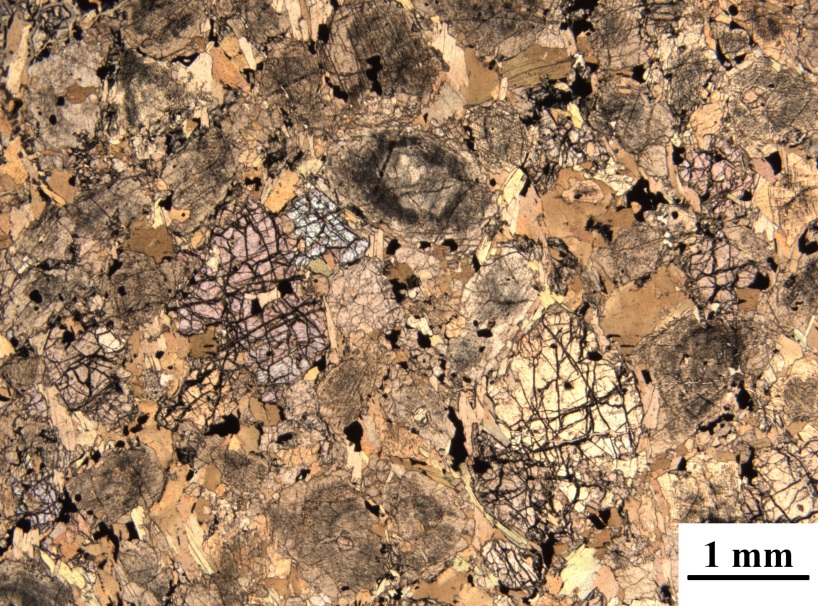 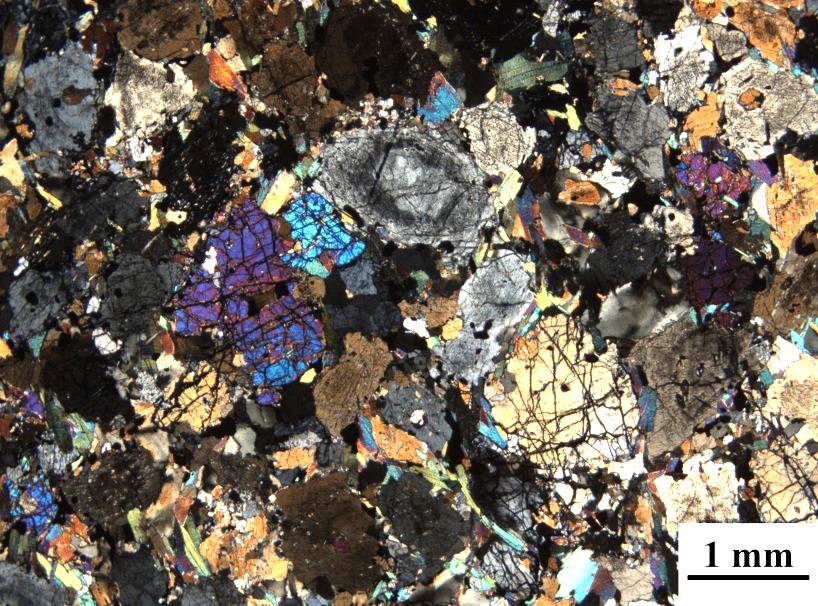 Образец 273/100,5. Массивный мелкозернистый верлит.
Мин. состав: клинопироксен 60%; оливин 30%; флогопит 10%; энстатит; магнетит; апатит.
Мелкозернистый гипидиоморфным верлит (справа). 
На фото видна диалаговая отдельность пироксена, неправильная форма зёрен оливина. вверху николи ||, снизу х.
Клинопироксениты
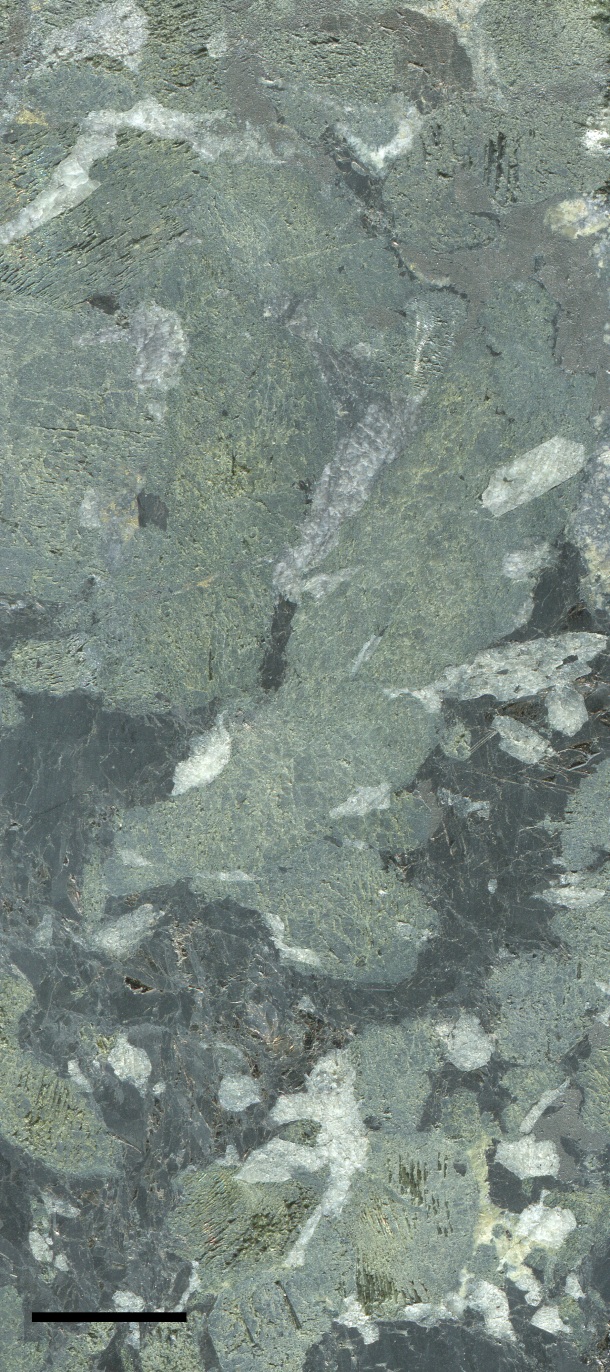 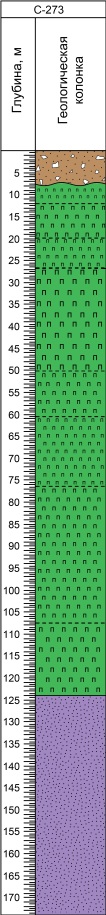 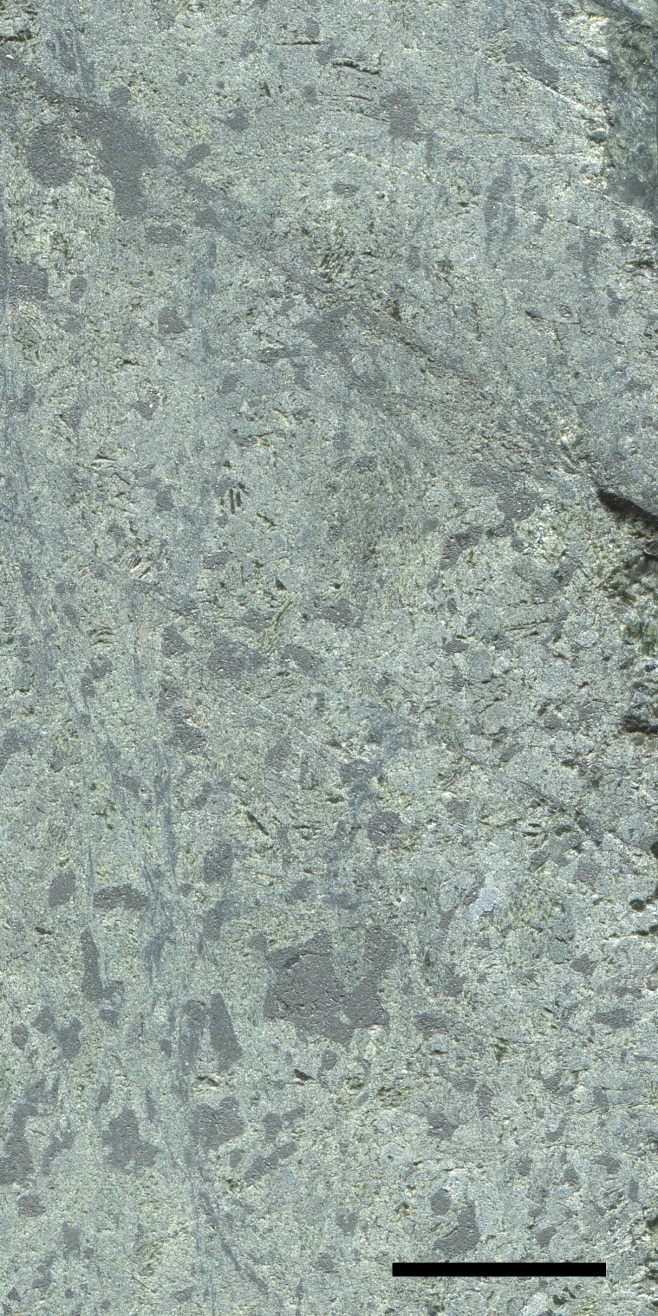 Образец 306/223. Гигантозернистый клинопироксенит с хорошо видимыми титаномагнетитом, флогопитом и апатитом.
Мин. Состав: диопсид 55%; флогопит 25%; титаномагнетит 20%; апатит 10%.
Образец 273/121,5. Средне-мелкозернистая структура клинопироксенита. Макроскопически видны следы катакластический процессов.
Мин. Состав: диопсид 75%; титаномагнетит 25%.
Стратиграфическая колонка скважины 273, справа, документировал Иванушкин А. Г.
Образец 273/121,5
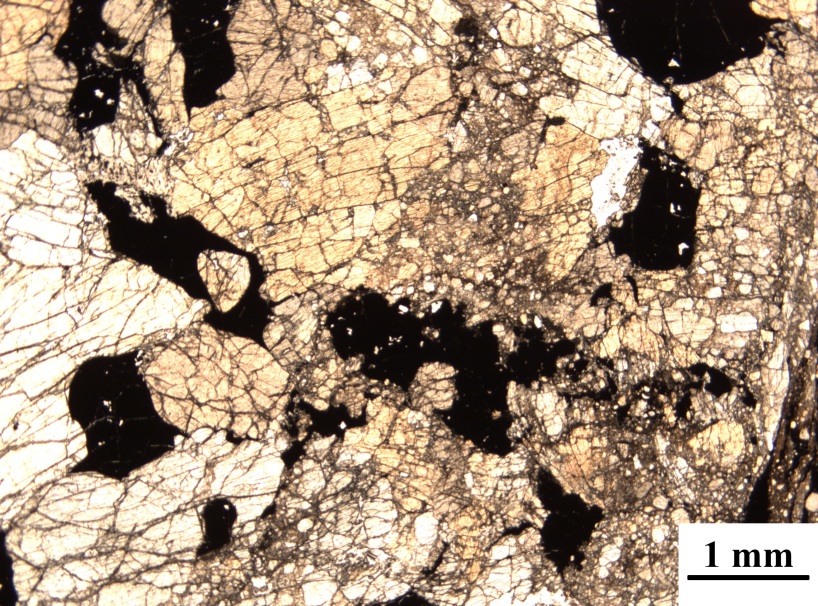 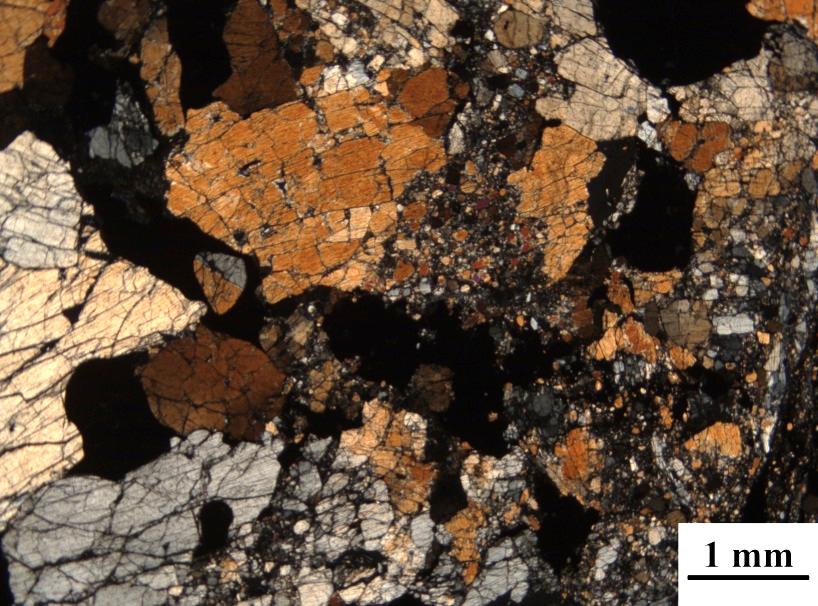 Средне-мелкозернистый гипидиоморфный клинопироксенит. На фото хорошо видна неправильная форма зёрен магнетита. Слева николи ||, справа х.
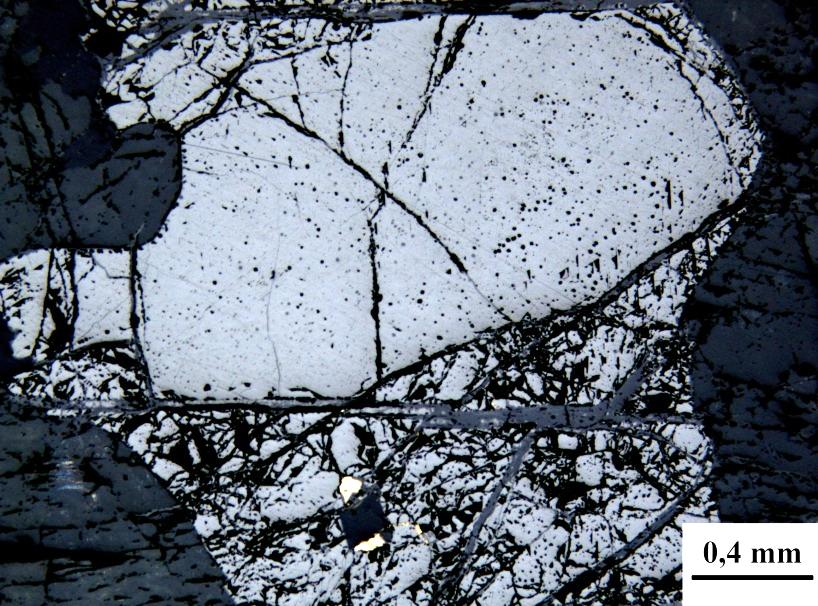 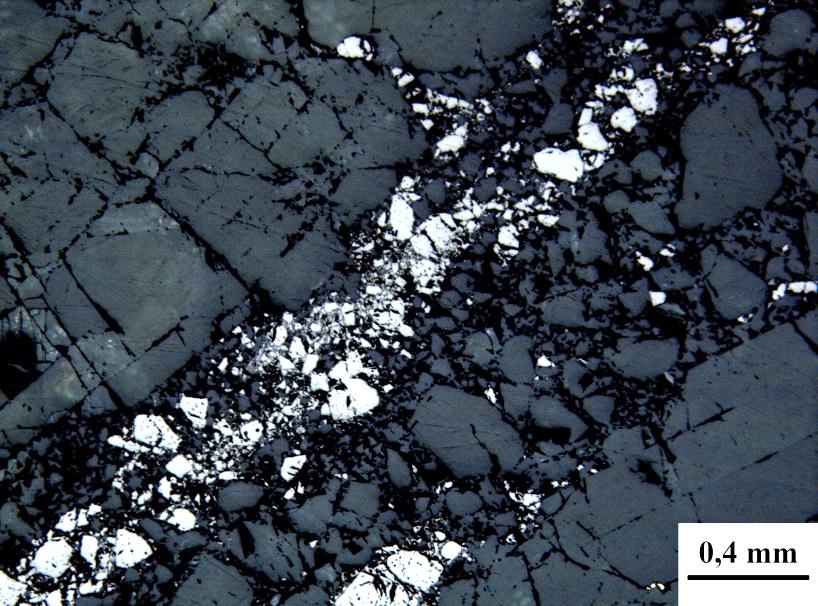 Крупное зерно титаномагнетита с включением халькопирита.
Зона дробления в породе.
Образец 306/223
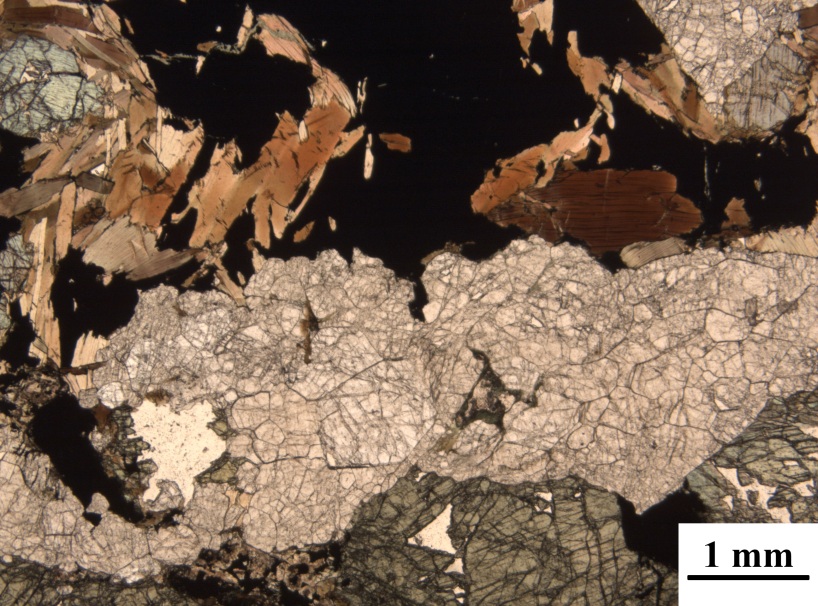 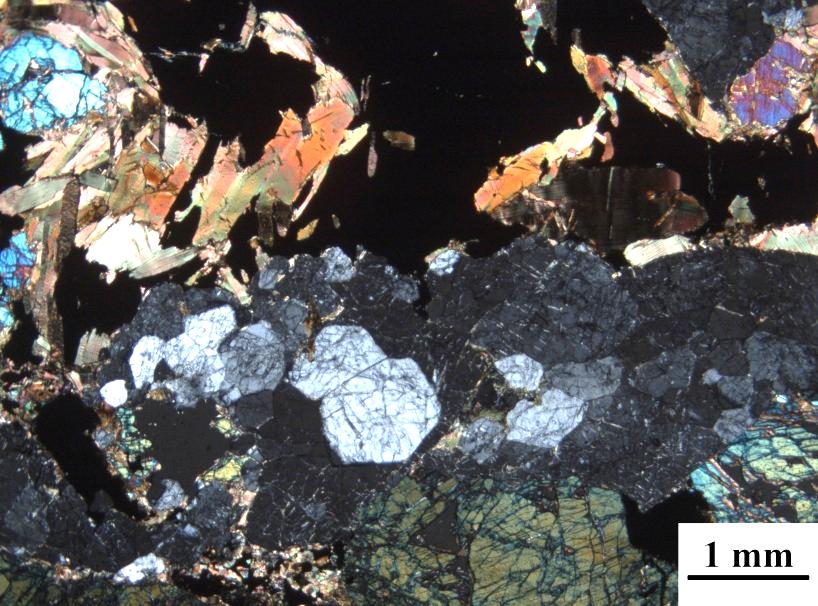 Гигантозернистыйм клинопироксенит. На фото хорошо видно срастание титаномагнетита  и флогопита. Апатит имеет идиоморфную форму внутри скоплений. Слева николи ||, справа х.
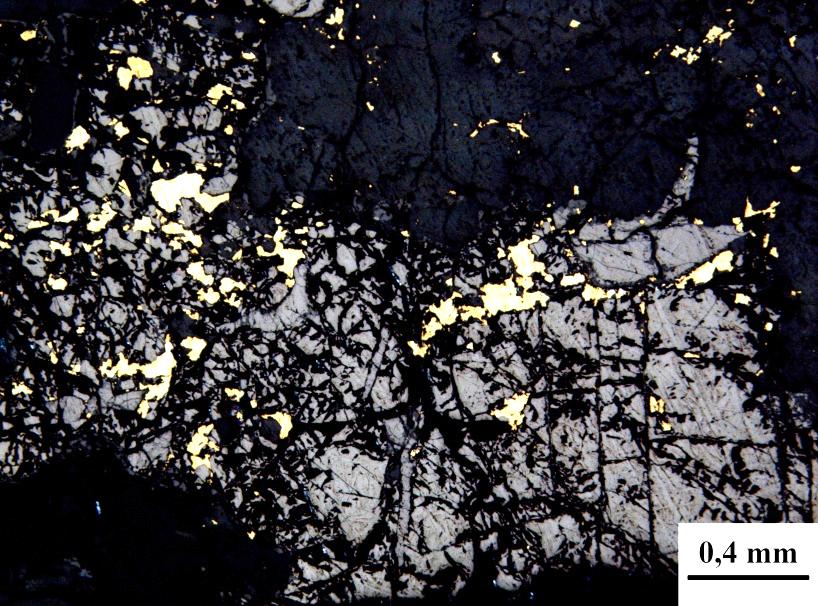 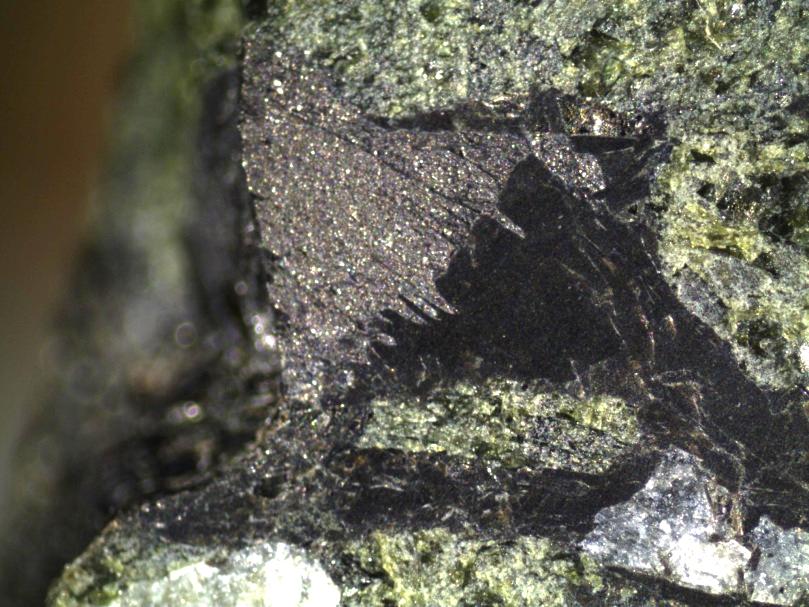 Выделения халькопирита неправильной формы, заполняющие пространство между зёрнами и по трещинам в породе.
Крупное срастание титаномагнетиа и флогопита.
Щелочные габброиды
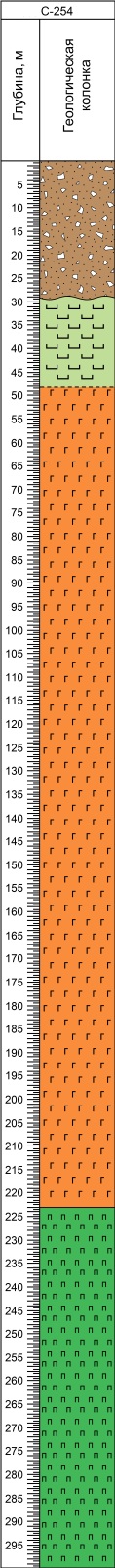 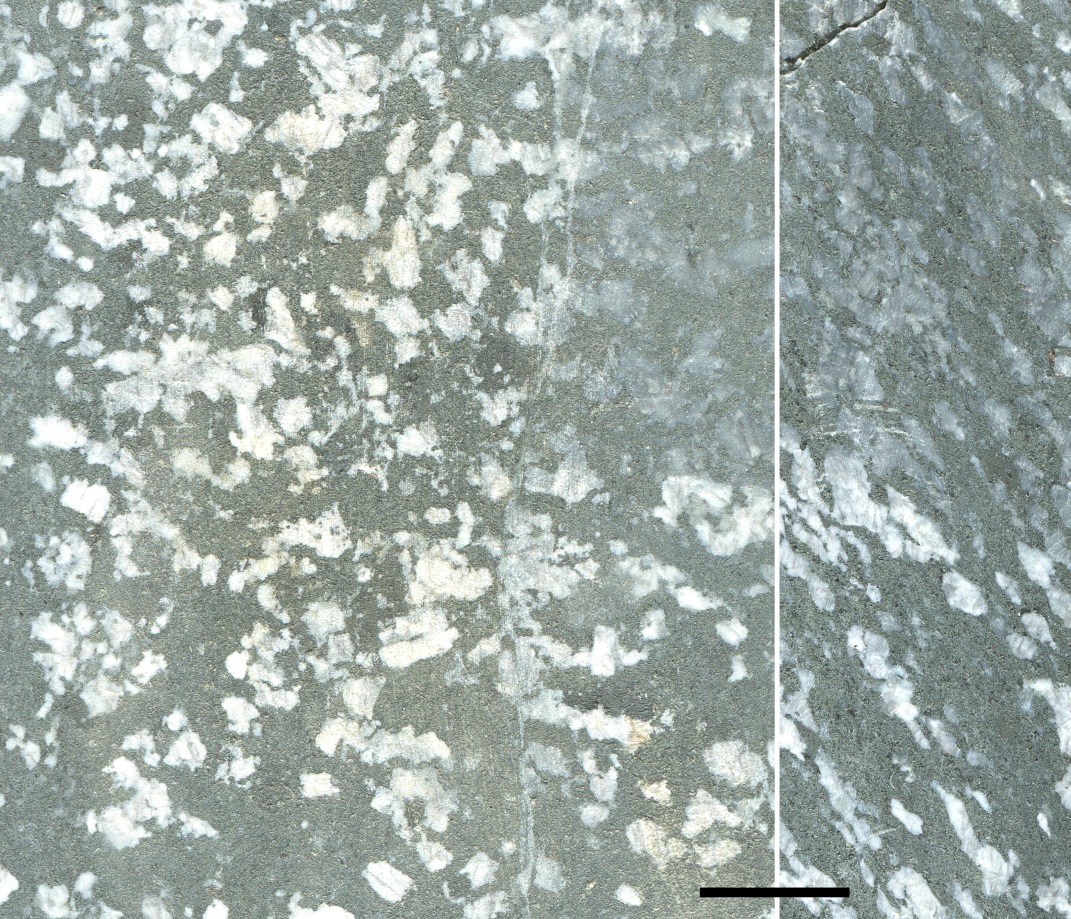 Стратиграфическая колонка скважины 254. Документировал Мосейчук В. М.
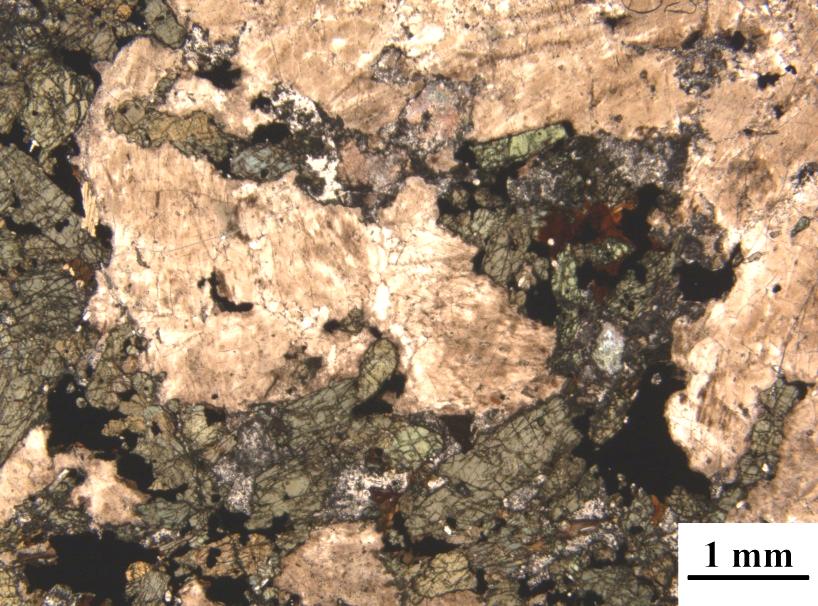 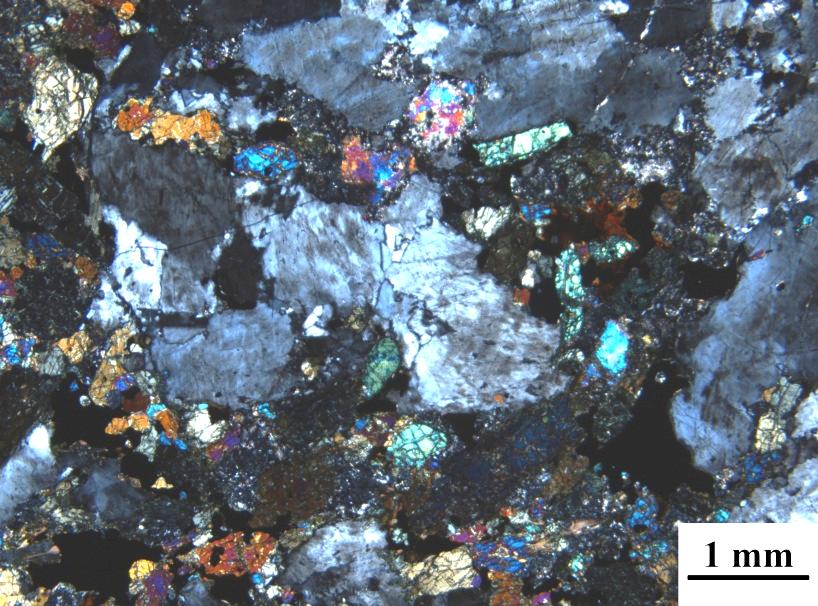 Образец 209/77. Псевдополосчатое неравномернозернистое калишпатовое габбро (вверху).
Отношение лейкократовой части и меланократовой 1/1. 
Ми. состав: диопсид 35%, кпш40%, плагиоклаз 10%, флогопит 5%, баркевикит 5%, титаномегнетит+апатит 5%.
Неравномернозернистое калишпатовое габбро (справа). 
На фото хорошо видно большое количество сильно загрязнённого полевого шпата. На фото в центре зерно плагиоклаза, остальные зёрна ортоклаза. Вверху николи ||, внизу х.
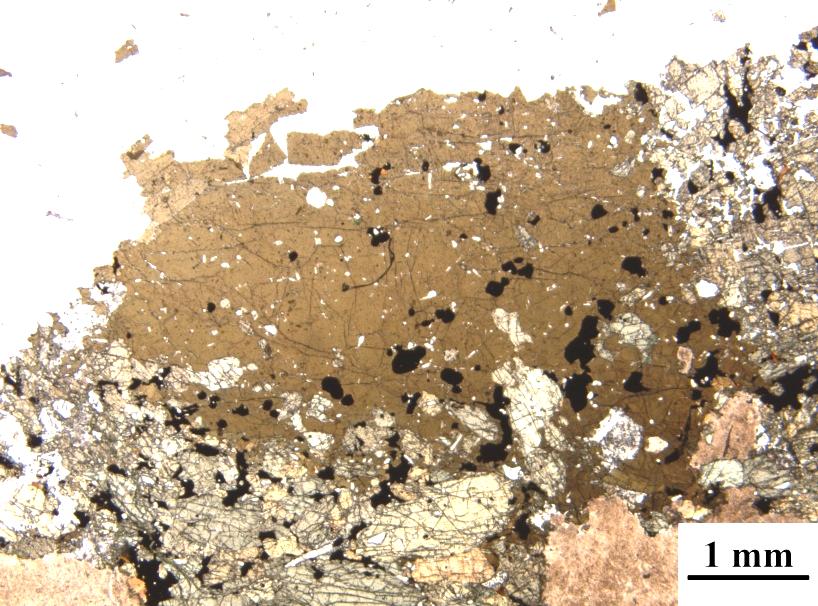 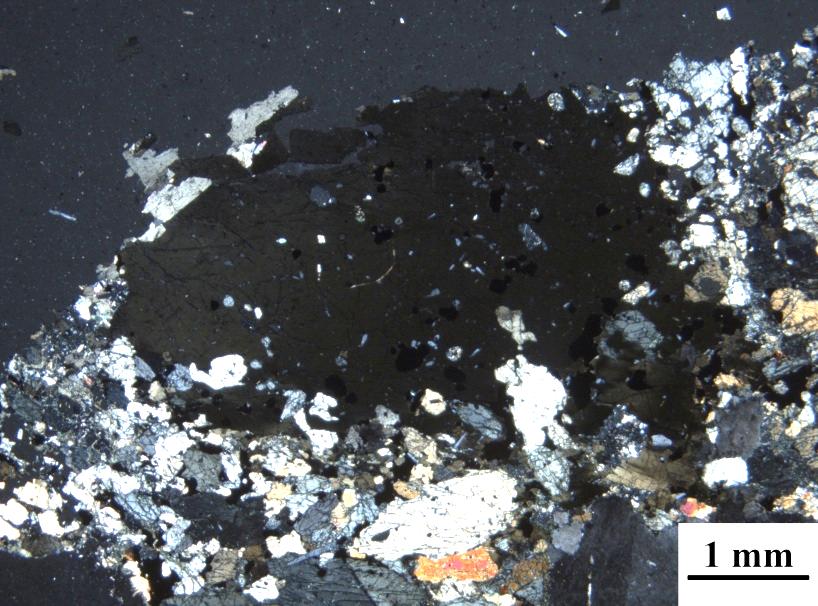 Неравномернозернистое калишпатовое габбро. На фото хорошо видно большое зерно баркевикита, размер 4 мм, с большим количеством включений в его структуре. Слева николи ||, справа х.
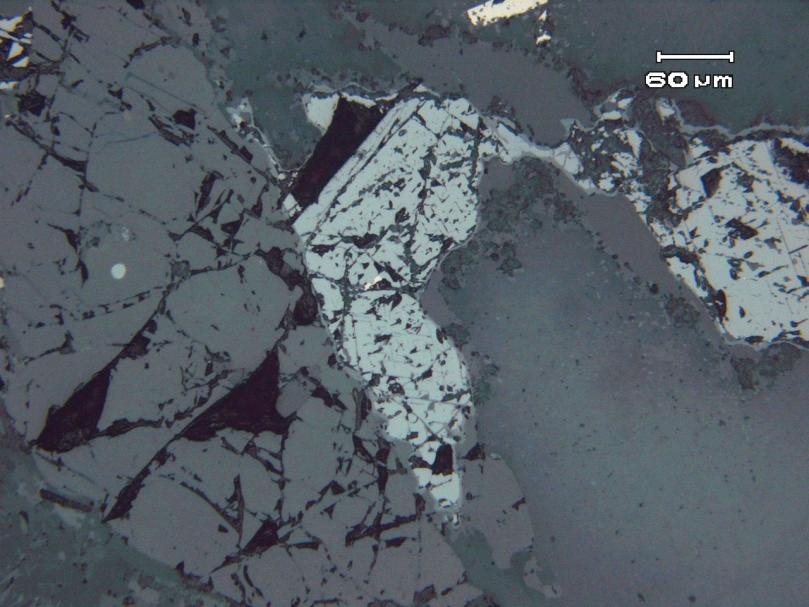 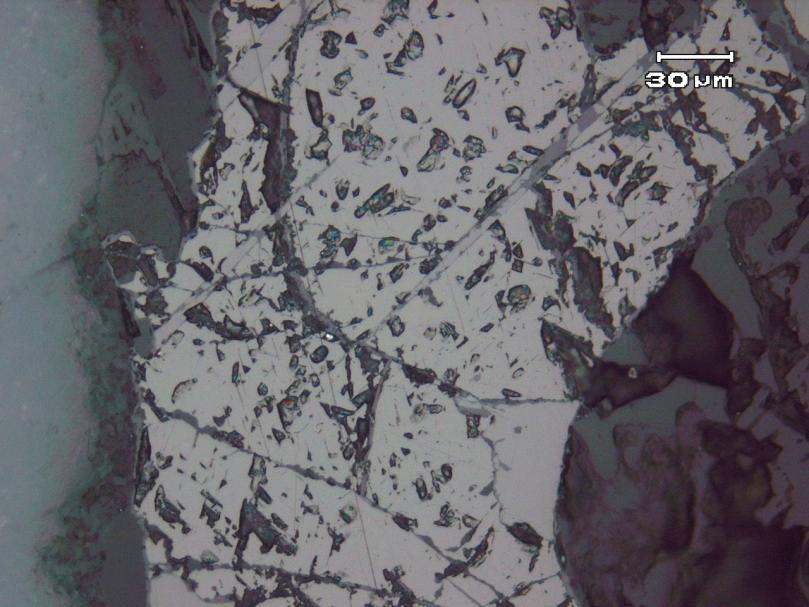 Крупные выделения титаномагнетита с ламеллярным и ксеноморфным ильменитом.
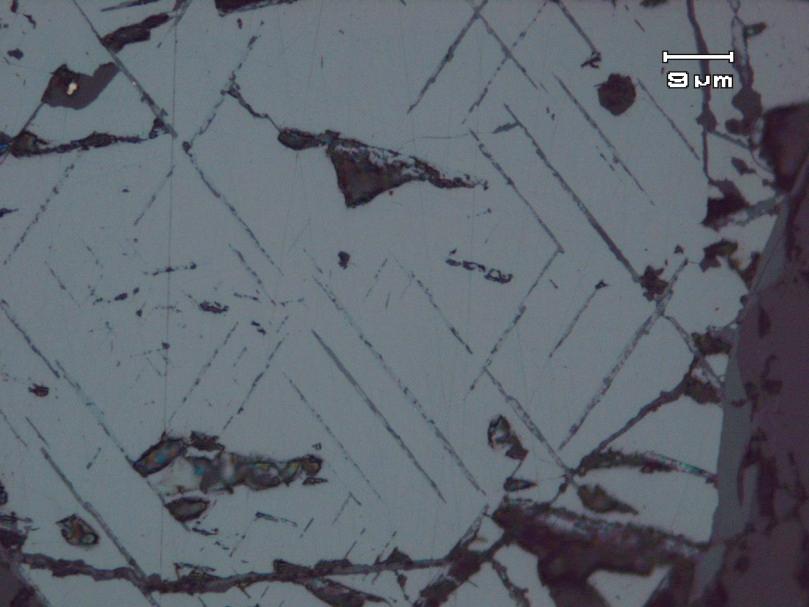 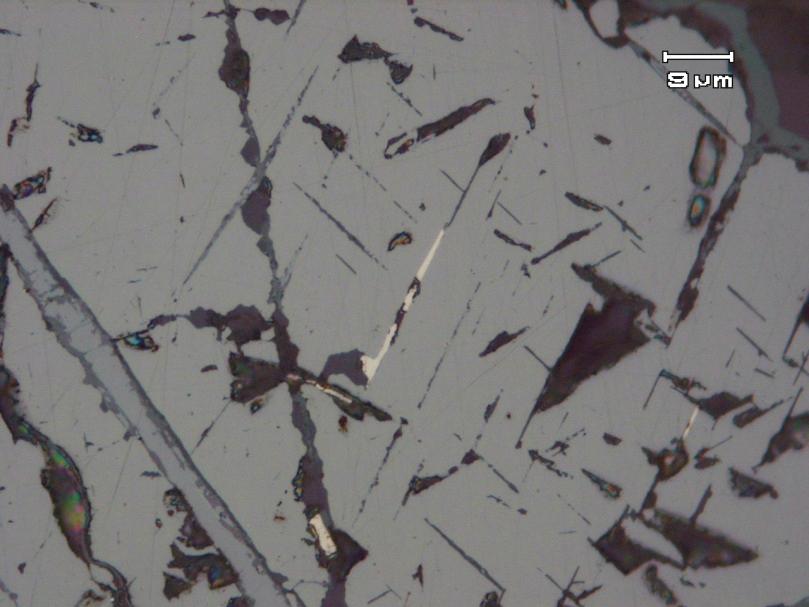 Структуры распада в титаномегнетите
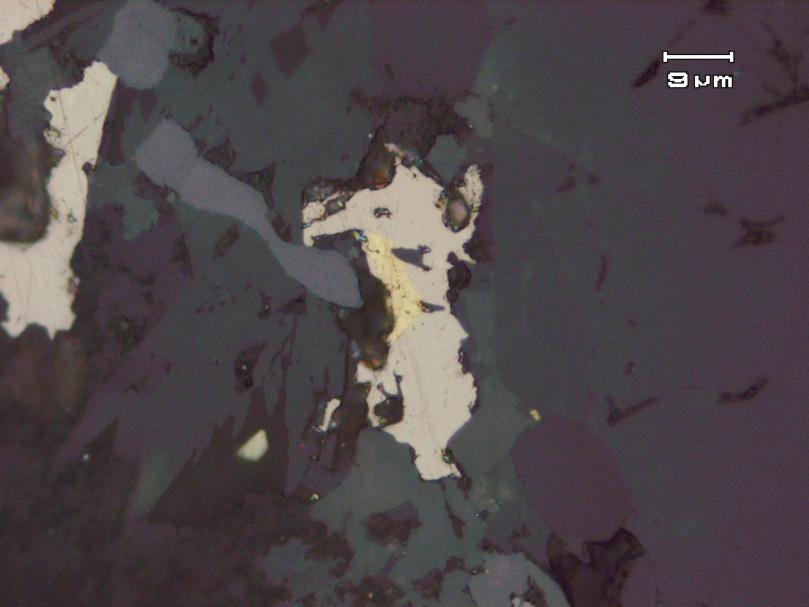 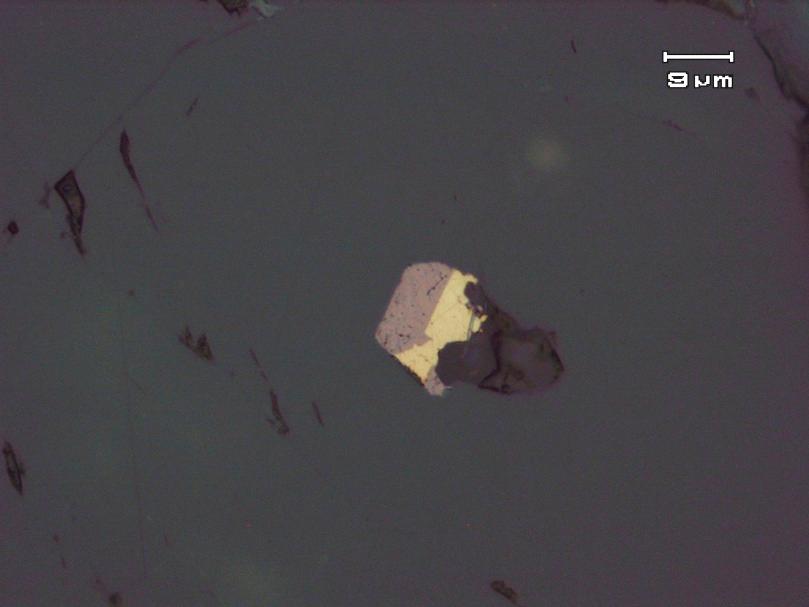 Срастание пирротина и халькопирта в полевошпатовой массе.
Срастание борнита и халькопирита в полевошпатовой массе.
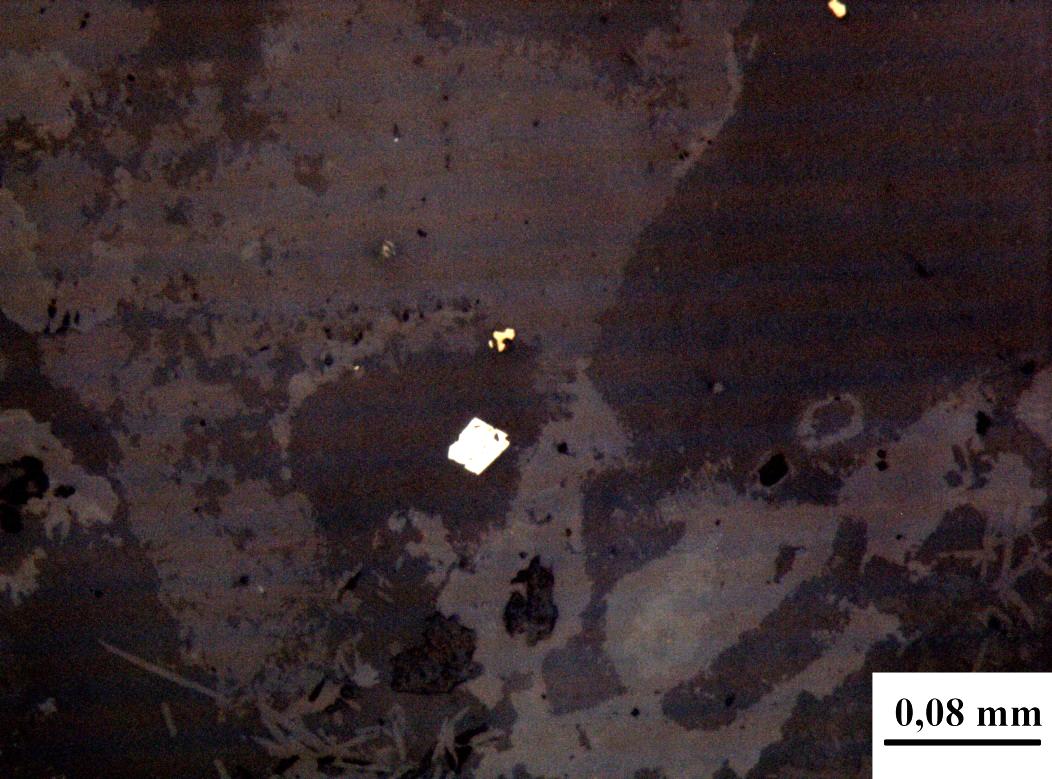 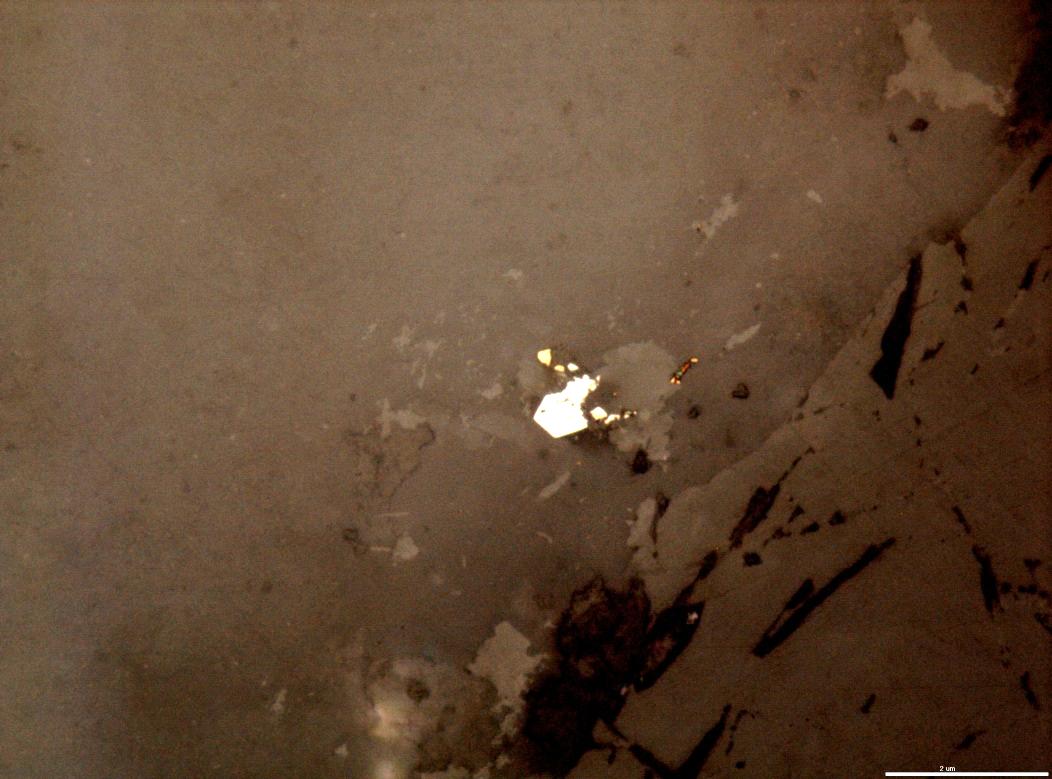 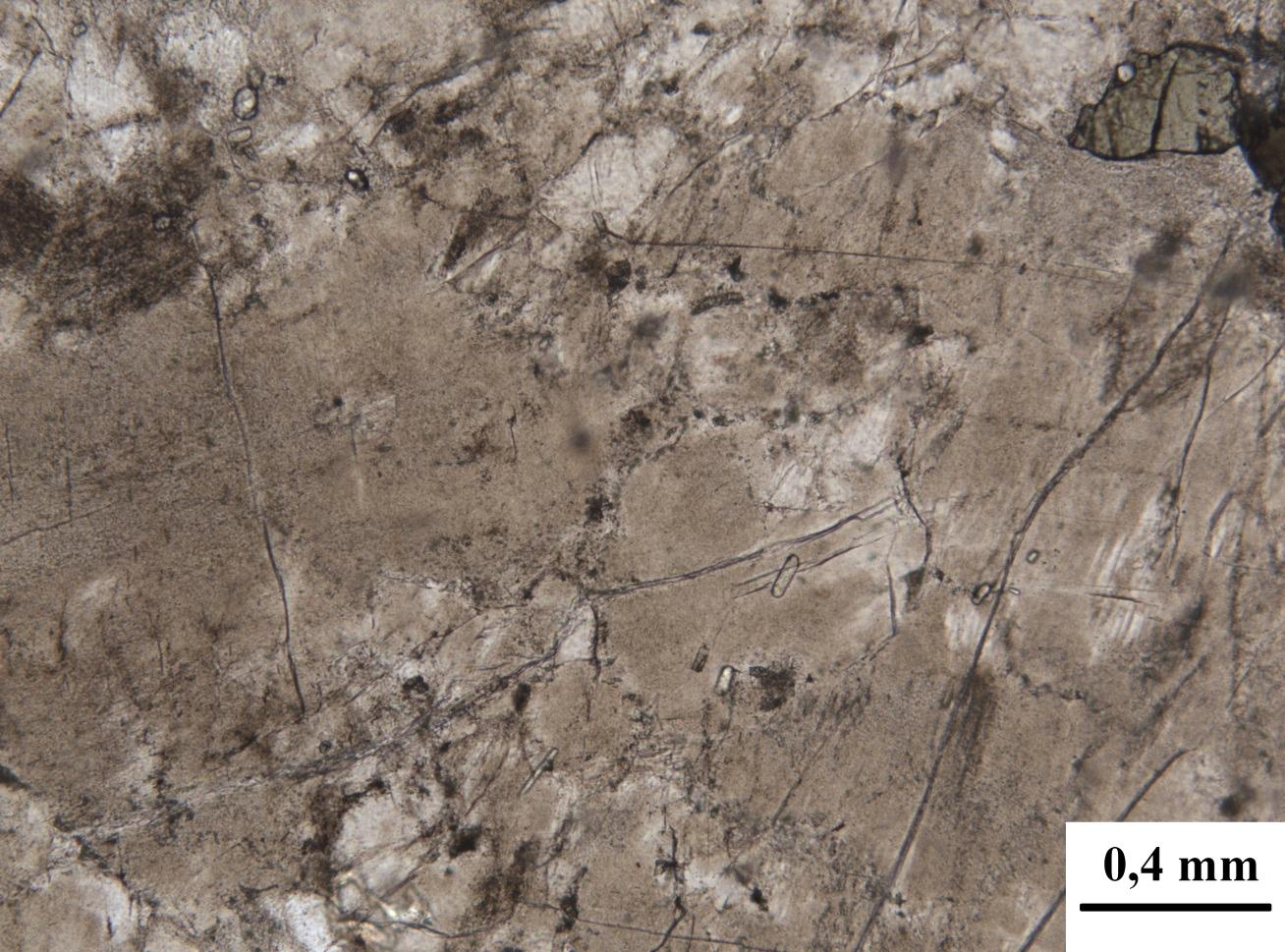 Включения пирита в калиевом полевом шпате, вверху слева, вверху.
Калиевый полевой шпат с включениями апатита, слева. Николи ||.
Сиенит
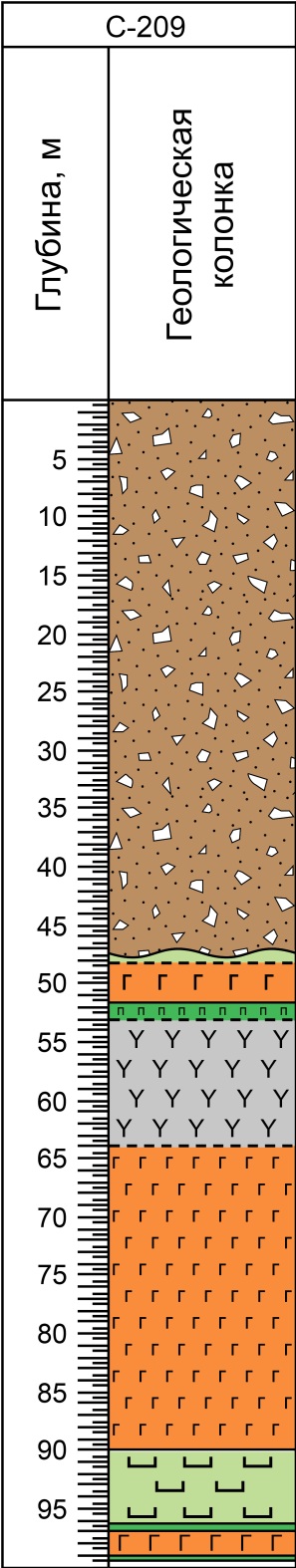 Стратиграфическая колонка скважины 209. 
Справа. Документировал Быковский М. П.
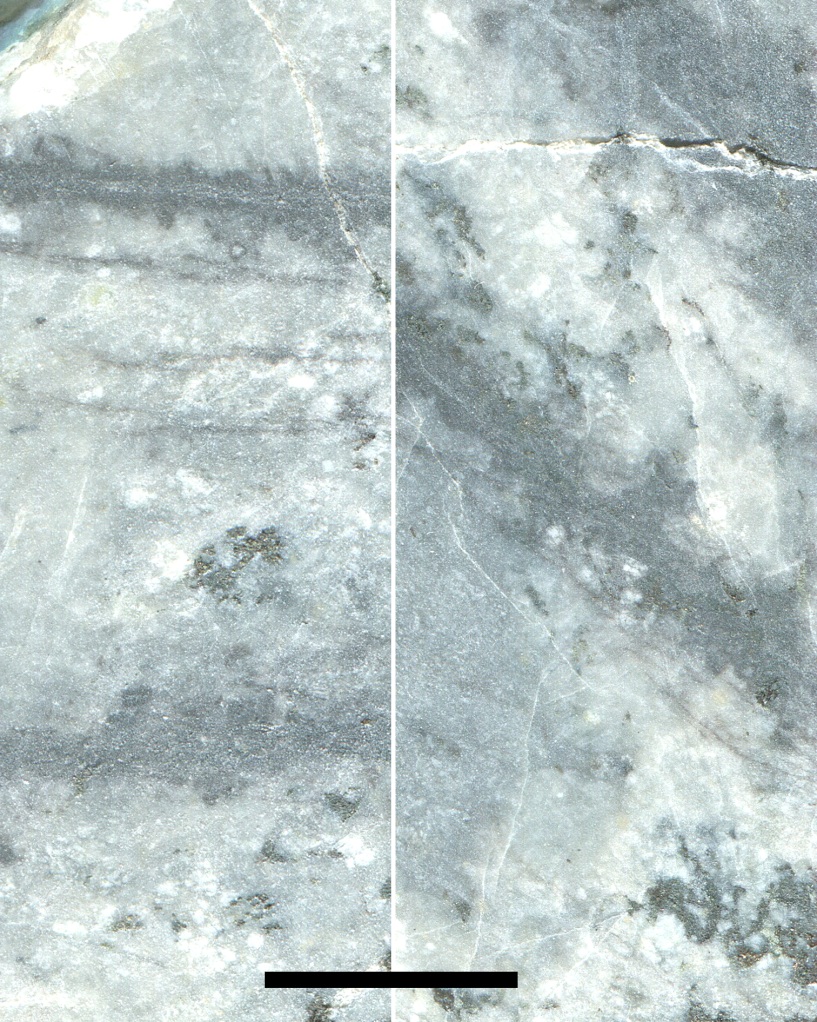 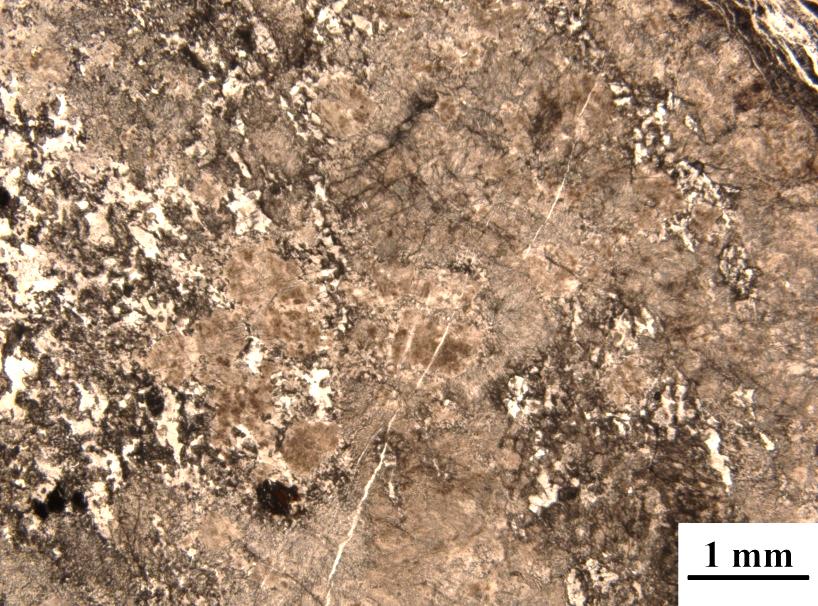 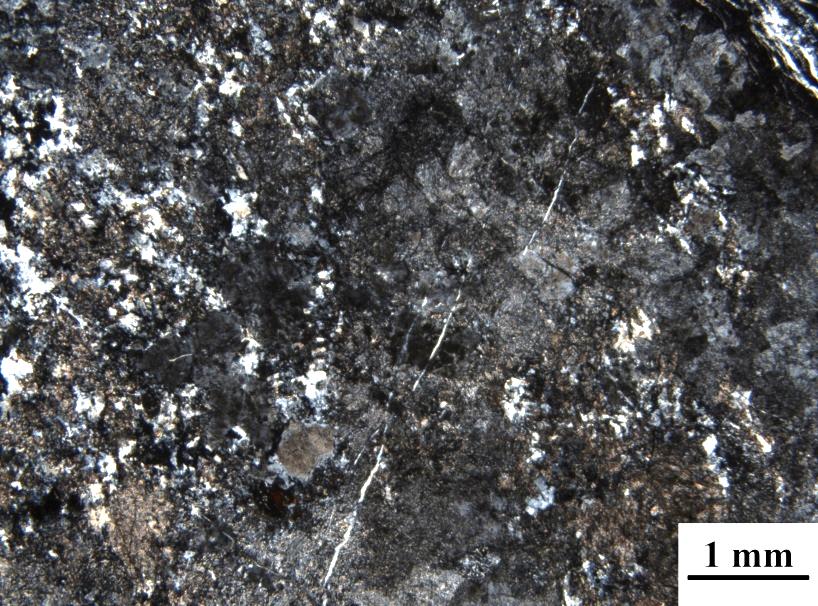 Образец 209/54,1. Псевдополосчатые, пятнистые, сливные, сильно изменённые сиениты. 
Мин. остав: кпш 80%, вторичные минералы 20%.
Нематобластовая структура сиенитов, справа. Вверху николи ||, Внизу х.
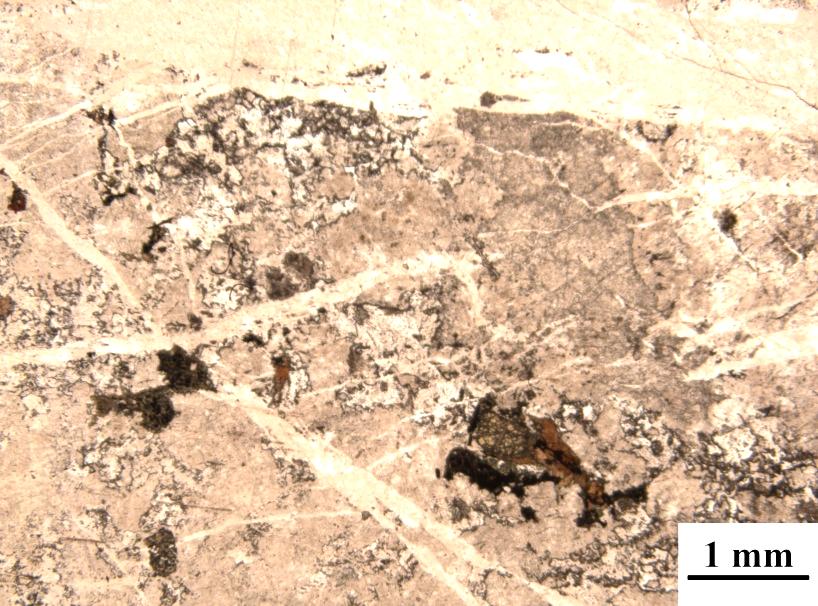 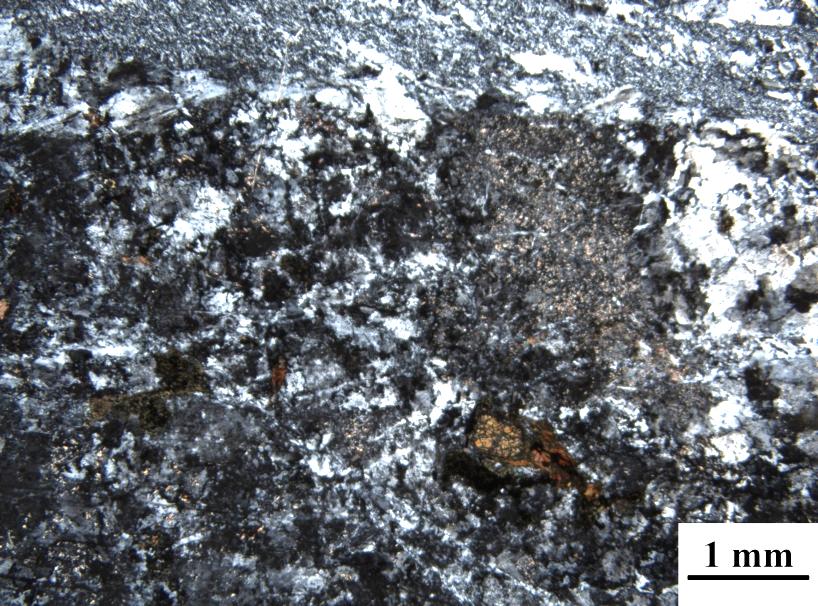 Нематобластовая структура сиенитов с флогопитом, баркевикитом, вторичными цеолитами и карбонатом. Слева николи ||, справа х.
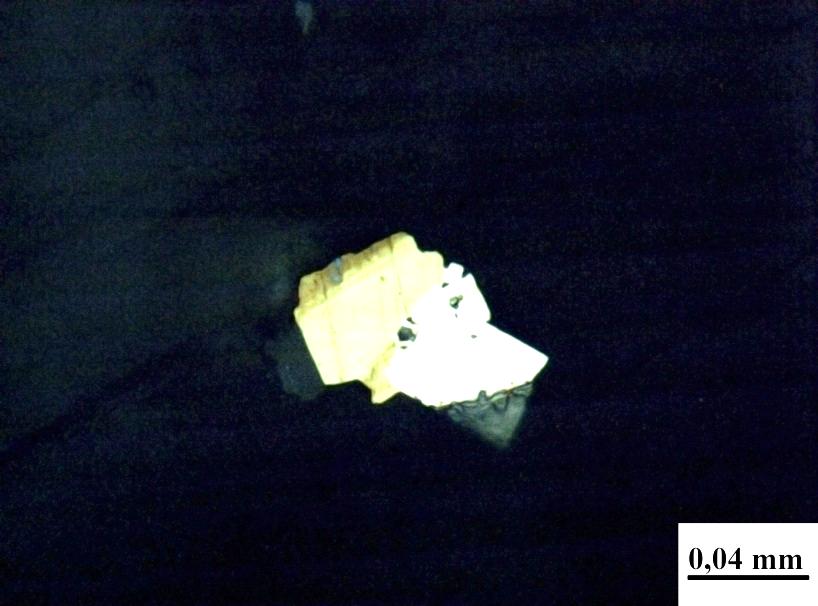 Выделения халькопирита неправильной формы слева. Справа реликт титаномагнетита.
Срастание халькопирита с пиритом.
Интерпретация данных силикатного анализа
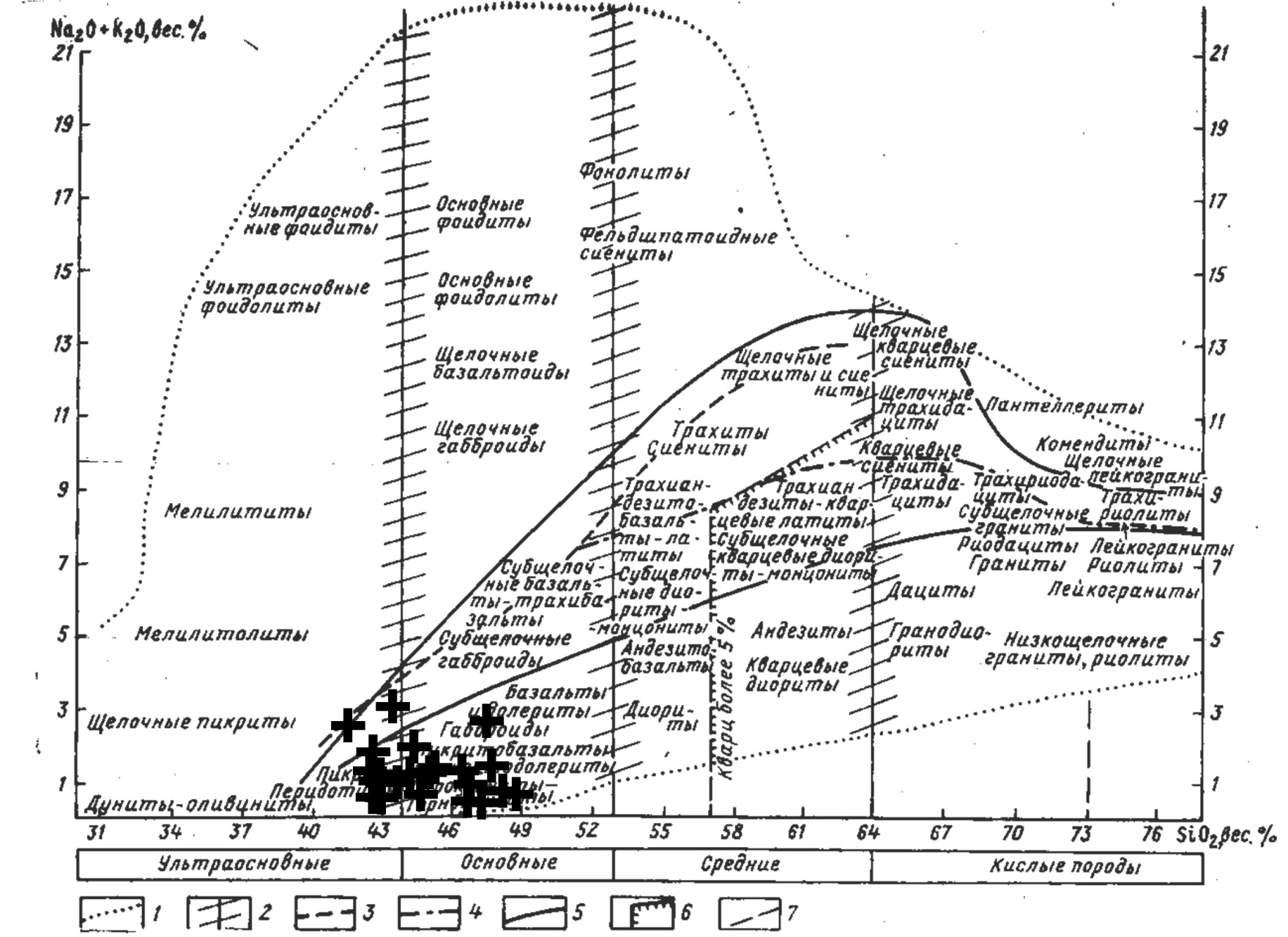 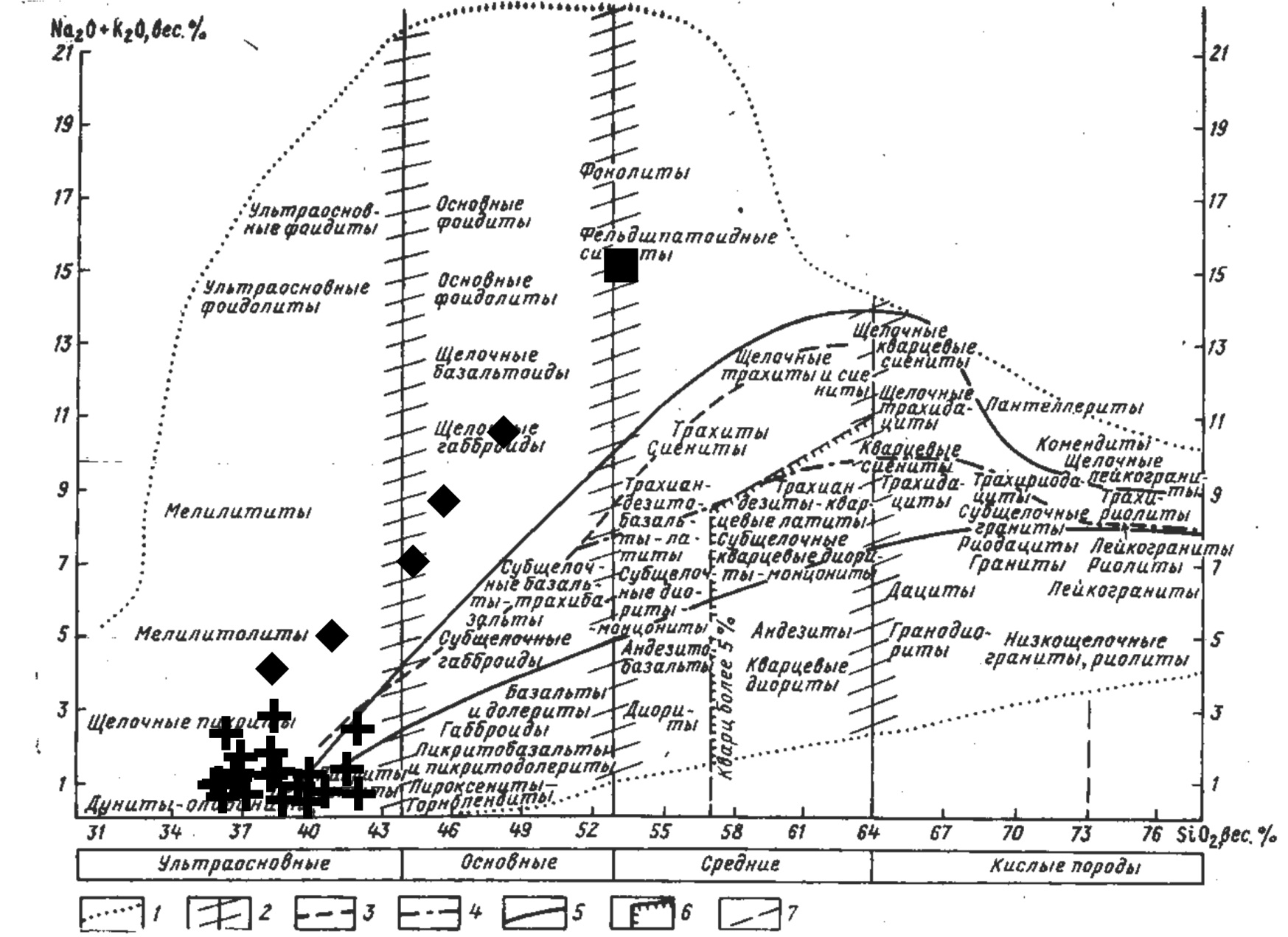 Диаграмма SiO2 – Na2O+K2O по данным силикатного анализа из таблицы. Фиолетовый – клинопироксениты, зелёный – щелочные габброиды, красный – сиенит.
Диаграмма SiO2 – Na2O+K2O для клинопироксенов силикатного анализа из таблицы 1, приложение 4. Значение пересчитаны на 100% за вычетом рудного компонента.
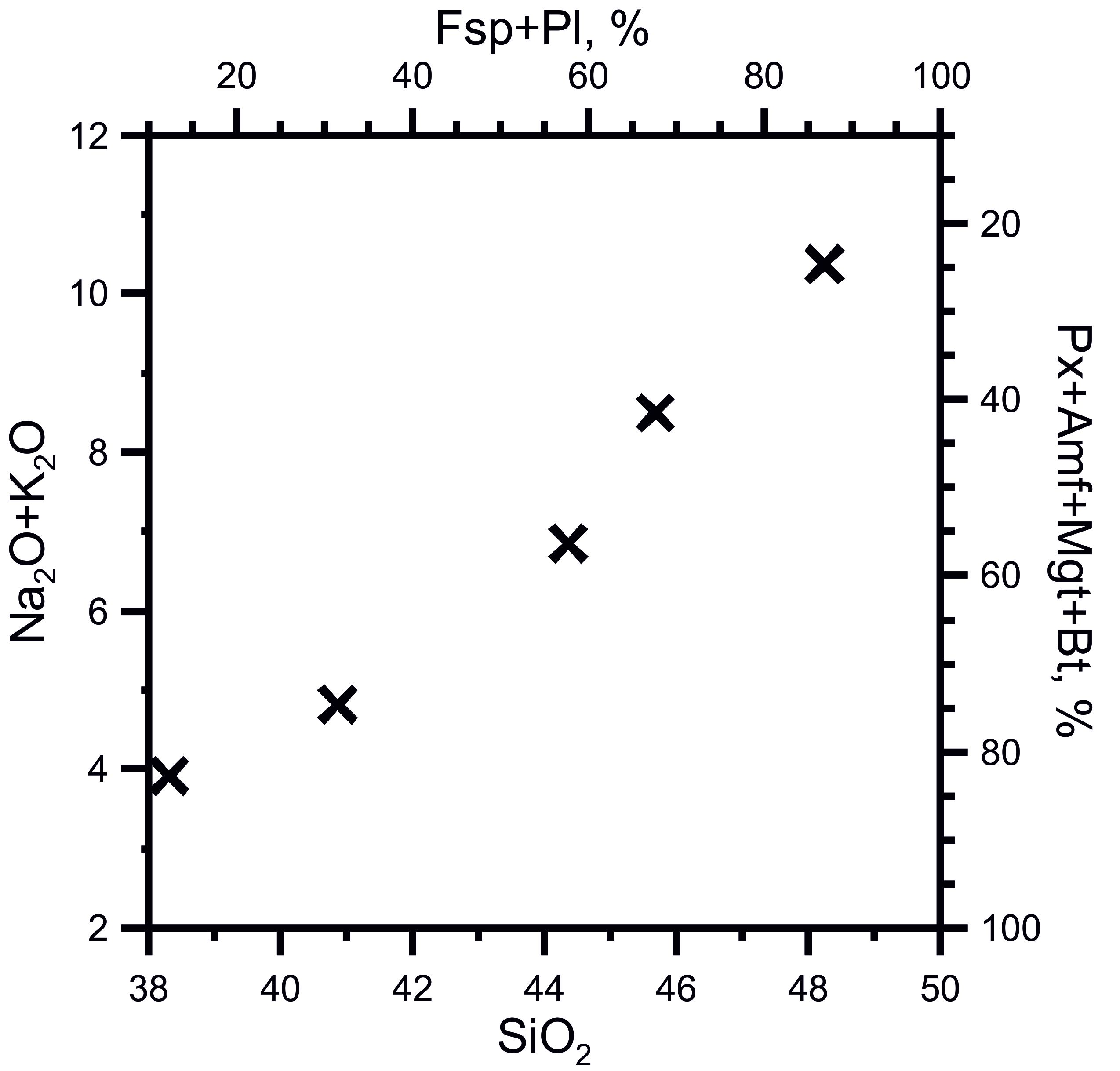 Зависимость лейкократовости щелочных габброидов от  содержания  SiO2  Na2O+K2O
Содержание меланократовой составляющей в габброидах, слева.
Результаты анализа РЗЭ
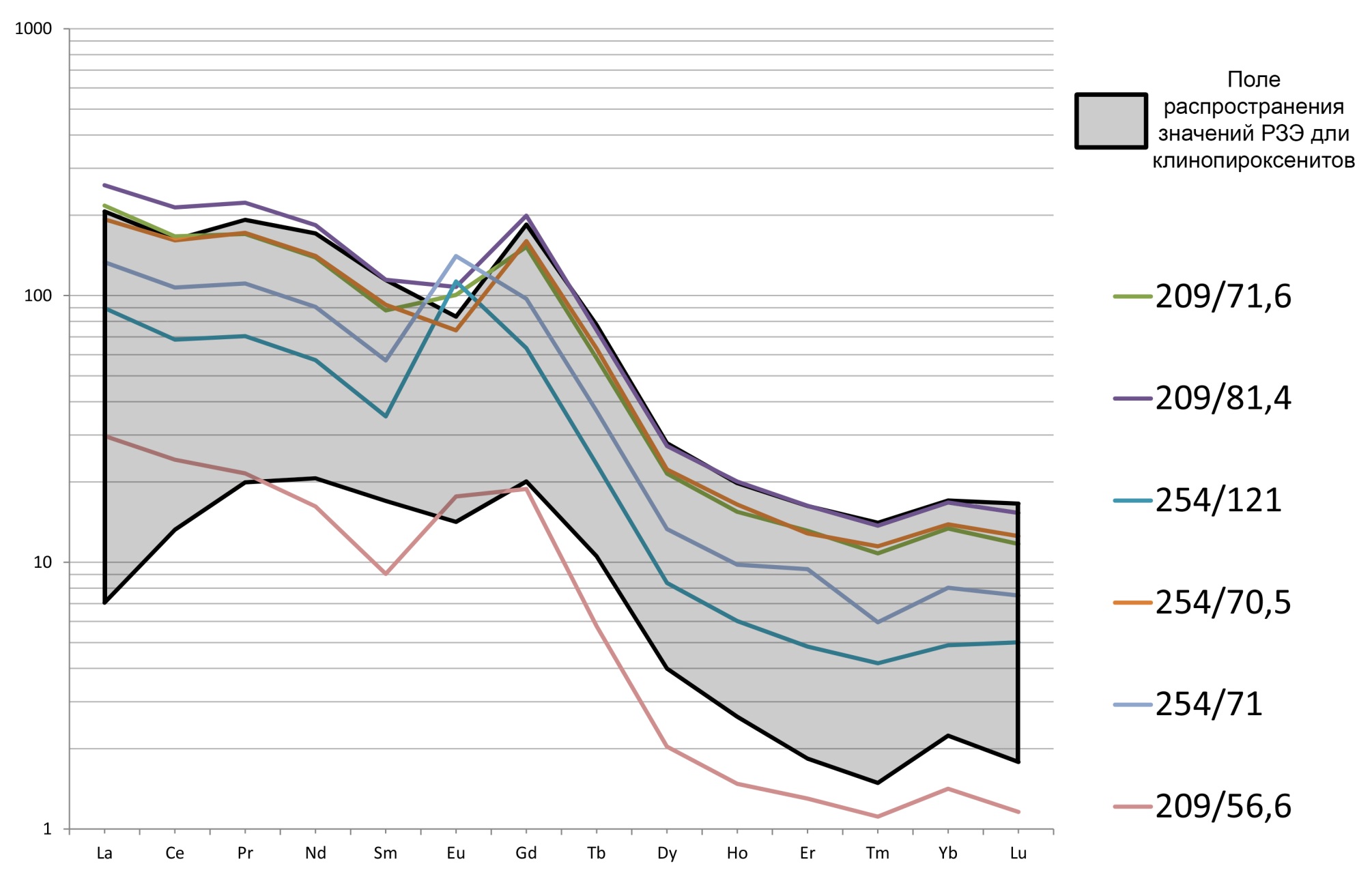 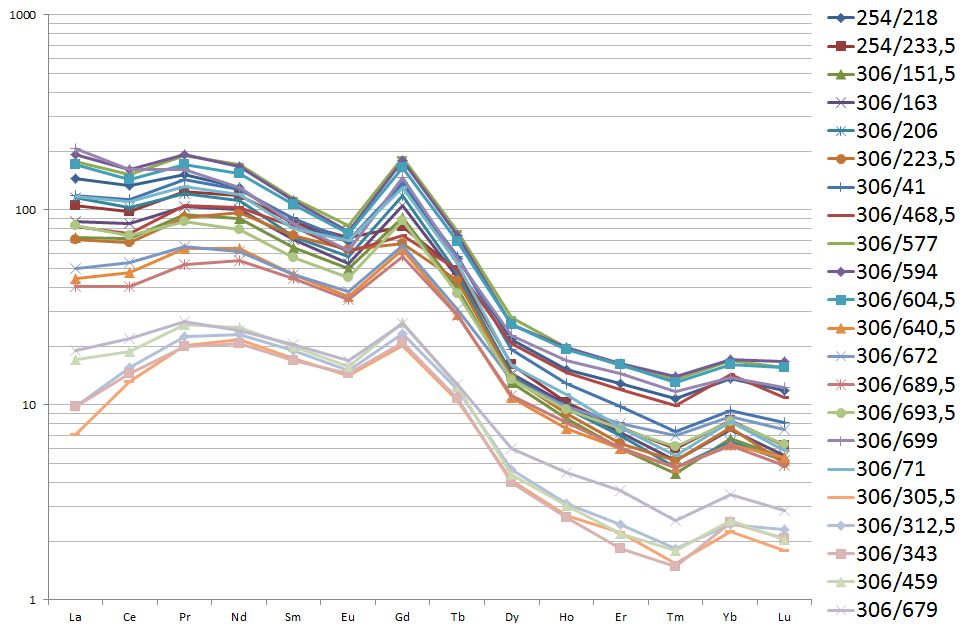 Распределение РЗЭ щелочного габбро и сиенита относительно поля распределения РЗЭ для клинопироксенитов.
Распределение РЗЭ в клинопироксенитах.
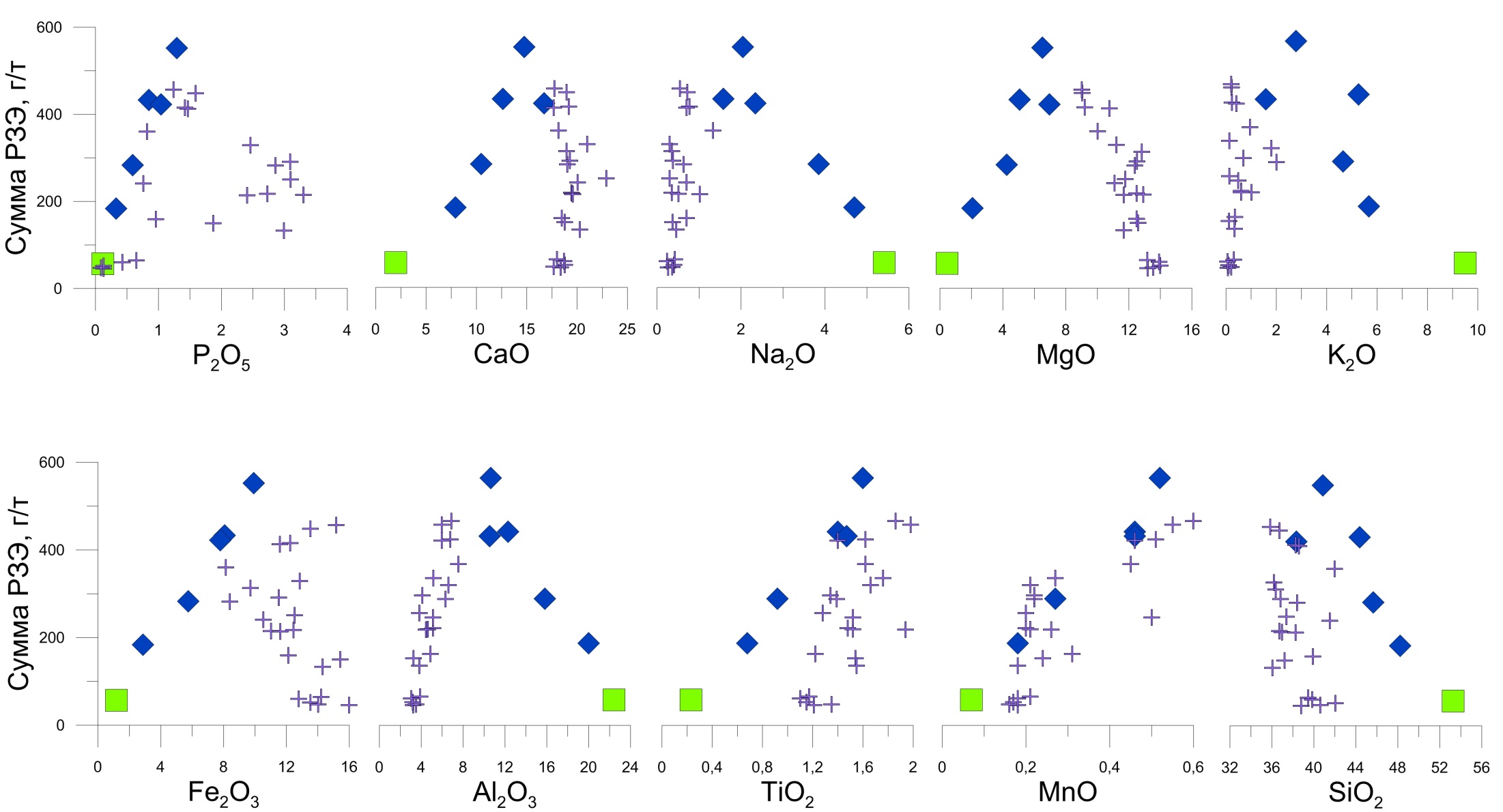 Зависимость содержания в породах РЗЭ относительно породообразующих оксидов. Фиолетовый-клинопироксениты, синий-габброиды, зелёный-сиенит.
Анализ состава пироксенов
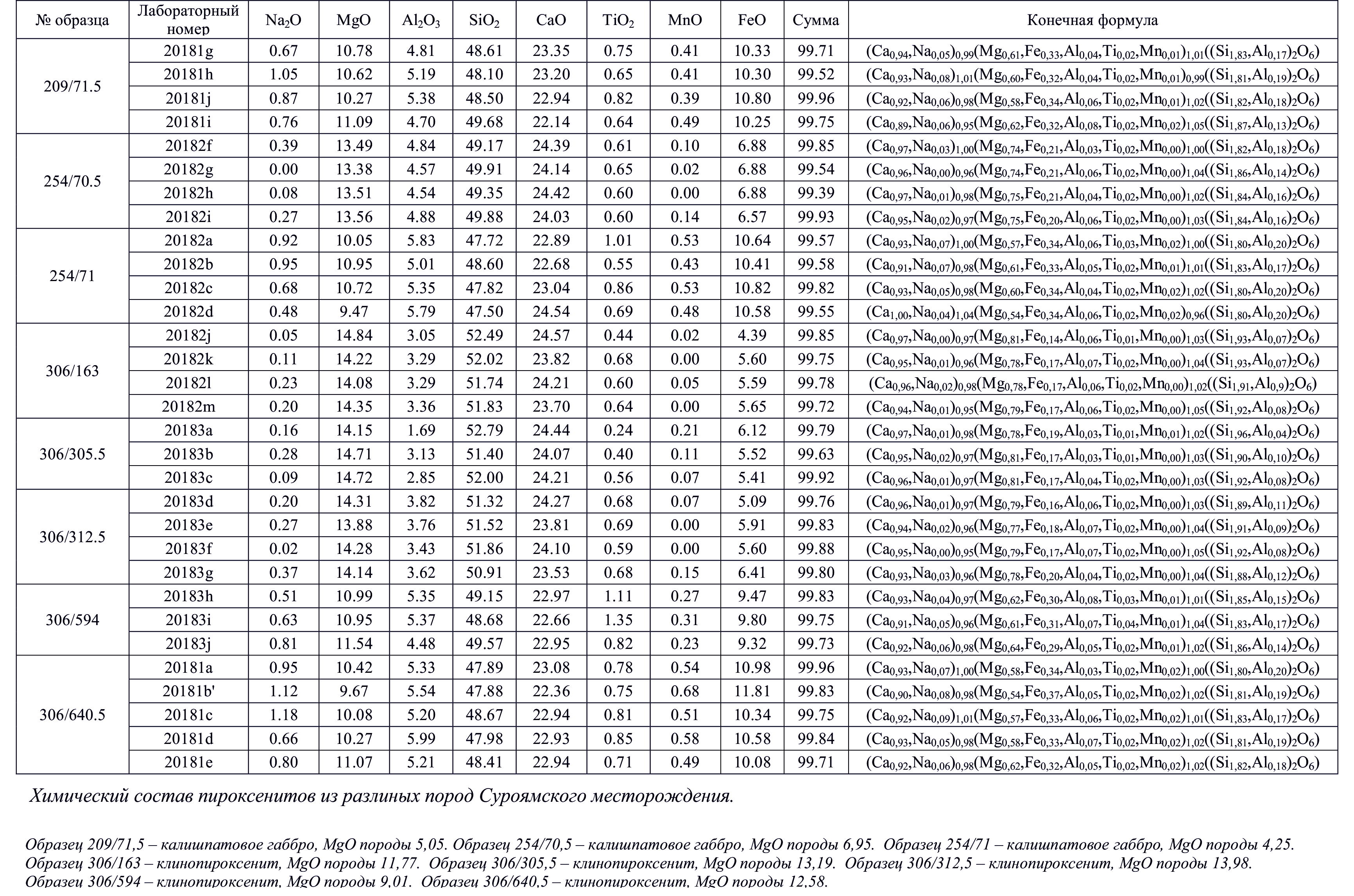 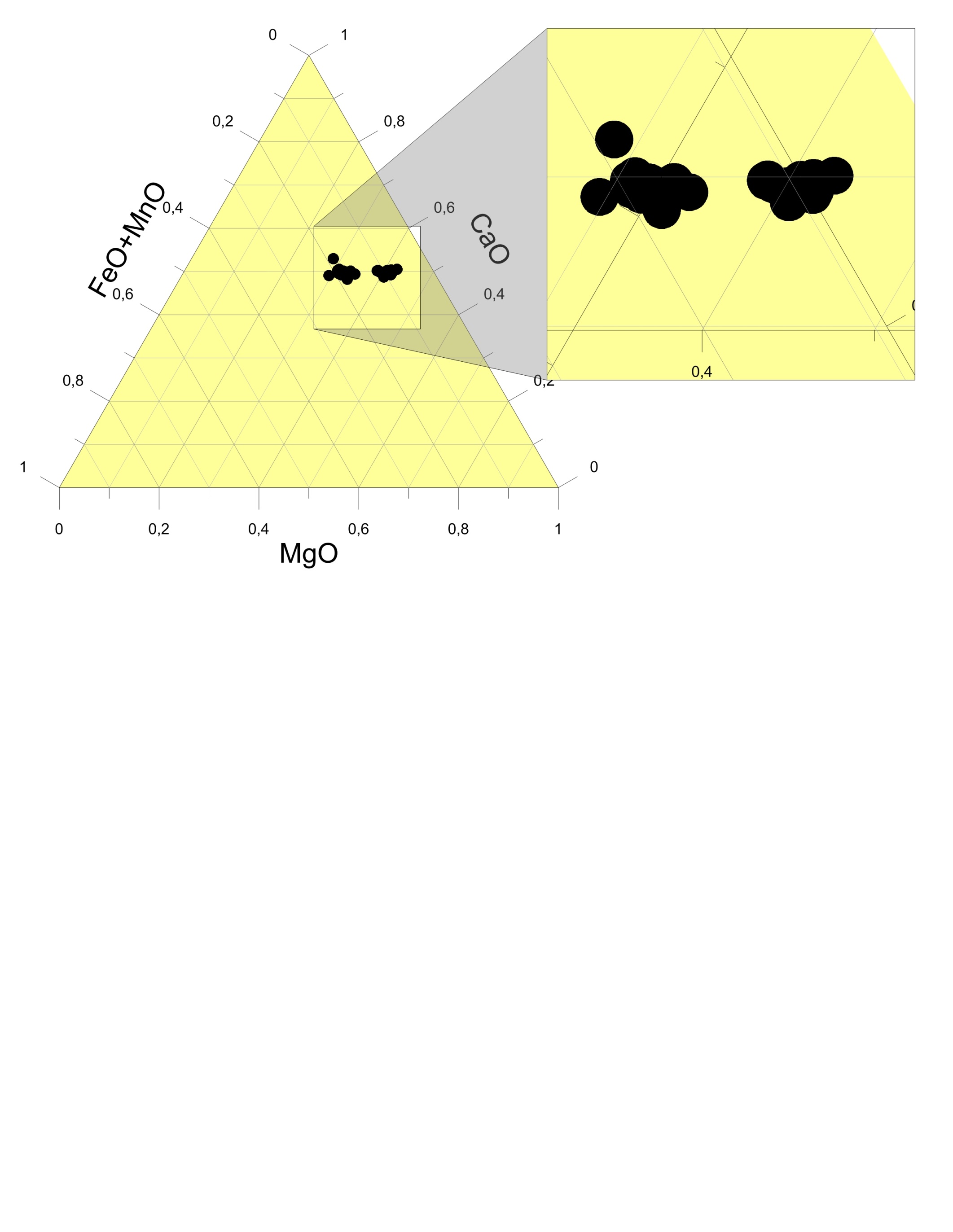 Тройная  Fe+Mn - Ca - Mg диаграмма для пироксенов.
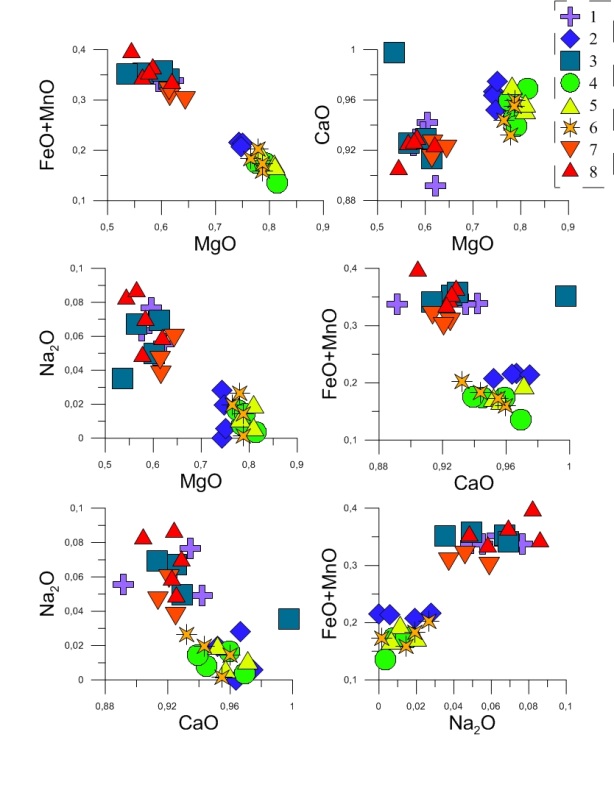 Распределение выборки пород для анализа клинопироксенов
Усреднённая формула Ca – Mg клинопироксенов (Ca0,96,Na0,01)0,97(Mg0,78,Fe0,18,Al0,05,Ti0,02,Mn0,00)1,03((Si1,89,Al0,11)2O6)

Усреднённая формула Fe –Na клинопироксенов (Ca0,93,Na0,06)0,99(Mg0,59,Fe0,33,Al0,06,Ti0,02,Mn0,01)1,01((Si1,82,Al0,18)2O6)
Распределение состава клинопироксенитов относительно пары значимых компонентов. 
1 - 209/71,6, 2 - 254/70,5, 3 - 254/71, 4 - 306/163, 5 - 306/305,5, 6 - 306/312,5, 7 - 306/594, 8 - 306/640,5.
Заключение
В процессе выполнения работы было изучено большое количество литературных и фондовых источников, была проведена документация керна скважин Суроямского массива. Изучены минералого-петрографические и химические особенности клинопироксенитов различного состава, габброидов и сиенитов Суроямского массива, проведена интерпретация лабораторных данны с последующи 
Изучение литературных источников указало на большое колличество различных мнений на минералогию и генезис габброидов Суроямского массива. Изучение скважин подтвердило зональное строение массива с четкими контактами между габброидами и клинопироксенитами, а минералого-петрографические и химические особенности позволили сформировать мнение о магматическом образовании габброидов и их связи с клинопироксенитами.
Согласно мнению ряда авторов, щелочные габброиды образовались в результате процессов метасоматоза и перераспределения рудного вещества. Однако по результатам выполненной работы можно утверждать обратное.
Минералого-петрографическая характеристика показывает отсутствие прямых признаков метасоматоза и перераспределения вещества. Псевдополосчатость, выявленная при документации скважин, может быть вызвана магматической дифференциацией в процессе формирования единого комплекса. 
Все породы были названы согласно петрографическому кодексу, однако сложность представляют оливиновые клинопироксениты чья минералогия так же близка и к верлитам. Щелочные габброиды не названы по более подробным группам, таким как шонкиниты и сэрнаиты, по причине того, что в шлифах небыли обнаружены зёрна нефелина. Однако в составе этих пород обнаруживается натролит, который зачастую развивается по нефелину. Так же был обнаружен плагиоклаз, ранее не описанный в работах, и его наличие приближает данные породы к габбро больше чем к шонкинитам или сэрнаитам. Это указывает на то, что для более точного описания данных пород требуется гораздо большее количество материала, как петрографического, так и аналитического.
Данные по редкоземельным элементам указывают на один и тот же источник вещества как для клинопироксенитов, так и для щелочных габброидов. На полученных графиках сохраняются не только абсолютные значения, но и характер распределения РЗЭ. Вариации Eu вызваны вторичными замещениями пород. 
Однако стоит отметить, что минералы – концентраторы РЗЭ отличаются, что может быть связанно с различным временным периодом кристаллизации габброидов и клинопироксенитов, а так же с различием условий кристаллизации.
Данные по составу клинопироксенов в этих породах также указывают на их единство. Клинопироксены из клинопироксенитов и щелочных габброидов принадлежат к одному минеральному виду – диопсид-салит-авгиту, хотя и незначительно обособлены друг от друга. Разделение клинопироксенов на две области, хоть и не сильно отличных, может указывать на наличие дифференциации в процессе кристаллизации. На это так же указывает наличие незначительного количества ортопироксена в клинопироскенитах (Дир, 1965).
По полученным результатам можно утверждать, что изученные породы образовались в результате кристаллизации из магматического дифференцированного расплава  и не несут следов метасоматоза и перераспределения вещества.
Выражаю благодарность научному руководителю д.г.-м.н. Е. В. Белогуб, рецензенту к.г.-м.н. Д. А. Артемьеву, коллективу преподавателей ЮУрГУ, В. М. Мосейчуку и всем сотрудникам компании ООО НТПП «Геопоиск».